31.02.01   ЛЕЧЕБНОЕ ДЕЛО
ПРОФЕССИОНАЛЬНЫЙ ЦИКЛ
УЧЕБНАЯ ЛИТЕРАТУРА
СГ.07 История медицины
История медицины : учебник / А. В. Палин, Е. Б. Брусина, З. В. Боровикова [и др.] ; под общ. ред. А. В. Палина. — Москва : КноРус, 2024. — 260 с. 

Излагаются важнейшие события по истории становления и развития врачевания, медицинских знаний с древнейших времен до наших дней. Рассматривается влияние личности, научных достижений, общественной мысли, социально-экономических и политических процессов на постепенное возрастание значимости медицины в жизни человека, повышение эффективности лечения болезней, мероприятий по укреплению и сохранению здоровья людей.
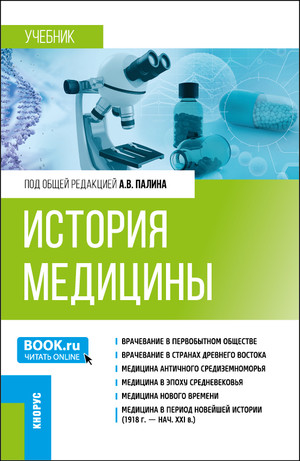 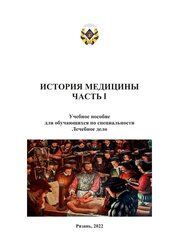 История медицины. Часть 1 : учебное пособие для обучающихся по специальности Лечебное дело / составители О. В. Медведева [и др.]. — Рязань : РязГМУ, 2022 . — 216 с. 

Учебное пособие подготовлено в соответствии с требованиями Федерального государственного образовательного стандарта высшего образования по специальности - 31.05.01 Лечебное дело и предназначено для самоподготовки студентов к практическим занятиям по дисциплине «История медицины». В пособии обобщены и систематизированы материалы по истории мировой и отечественной медицины, приводится краткая характеристика научной и общественной деятельности видных ученых.
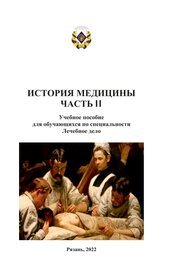 История медицины. Часть 2 : учебное пособие для обучающихся по специальности Лечебное дело / составители О. В. Медведева [и др.]. — Рязань : РязГМУ, 2023. — 292 с. 

Учебное пособие подготовлено в соответствии с требованиями Федерального государственного образовательного стандарта высшего образования по специальности - 31.05.01 Лечебное дело и предназначено для самоподготовки студентов к практическим занятиям по дисциплине «История медицины». В пособии обобщены и систематизированы материалы по истории мировой и отечественной медицины, приводится краткая характеристика научной и общественной деятельности видных ученых.
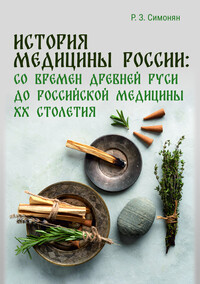 Симонян Р. З. История медицины России: со времен Древней Руси до российской медицины XX столетия : учебное пособие / Р. З. Симонян. — Чебоксары : Среда, 2023. — 168 с.  

В соответствии с учебной программой по дисциплине «История медицины» в кратком изложении представлены основные события и этапы развития медицины российского государства со времен Древней Руси до медицины России XX века. В учебном пособии, кроме описания важнейших событий в истории отечественной медицины, представлены краткие биографии и деятельность известных ученых-медиков. Пособие предназначено для студентов медицинских и фармацевтических вузов РФ, изучающих дисциплину «История медицины», преподавателей, врачей, историков, а также всех тех, кто интересуется историей медицины.
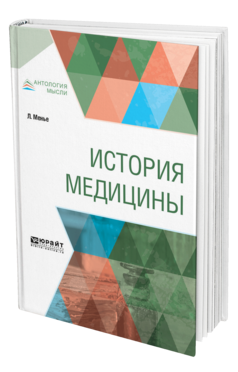 Менье Л.  История медицины / Л. Менье ; переводчик И. А. Оксёнов. — Москва : Издательство Юрайт, 2023. — 320 с. — (Антология мысли). 

История науки представляет всегда крайне увлекательный предмет, вместе с тем, углубляющий и дополняющий наши знания и воззрения. Нет надобности распространяться о ценности исторической точки зрения, под углом которой развитие науки приобретает особое значение и ясность. Эти соображения положены в основу издания настоящей книги, в которой представлены основные моменты становления и развития медицины, начиная с врачебного дела в эпоху древних индоевропейских народов и во времена Гиппократа и заканчивая медициной последней трети XIX века.
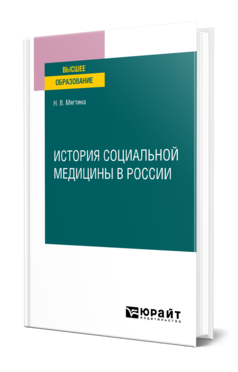 Мягтина Н. В.  История социальной медицины в России : учебное пособие / Н. В. Мягтина. — Москва : Издательство Юрайт, 2023. — 212 с. 

Курс содержит богатый исторический материал, необходимый для самостоятельной работы и подготовки студентов к различным формам итогового контроля по дисциплинам «История социальной работы в России», «История медицины в России», «История аптечного дела в России» и других. На базе широкого круга исторических источников в курсе освещаются основные этапы становления и развития здравоохранения и социальной работы в России в период проведения реформ Петра I, Губернской реформы 1775 г., Великих реформ 60—70-х гг. XIX в.
ОП.01 АНАТОМИЯ И ФИЗИОЛОГИЯ ЧЕЛОВЕКА
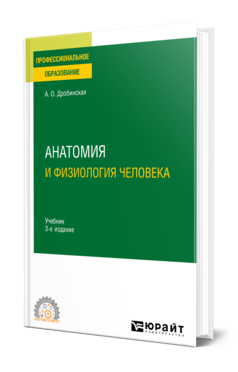 Дробинская А. О.  Анатомия и физиология человека : учебник для СПО / А. О. Дробинская. — 2-е изд., перераб. и доп. — Москва : Издательство Юрайт, 2020. — 414 с. — (Профессиональное образование). 

В курсе подробно рассмотрены все разделы дисциплины «Анатомия и возрастная физиология». Основное внимание уделено строению и функционированию нервной системы, психофизиологическим особенностям организма в различные периоды онтогенеза. Изложены анатомо-физиологические особенности роста и развития детей и подростков, обоснованы гигиенические требования к факторам внешней среды при воспитании и обучении, отражены вопросы укрепления здоровья подрастающего поколения.
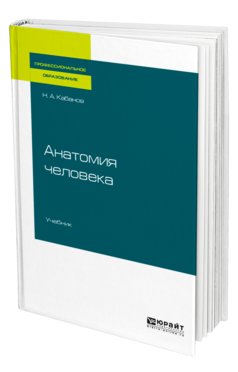 Кабанов Н. А.  Анатомия человека : учебник для СПО / Н. А. Кабанов. — Москва : Издательство Юрайт, 2023. — 464 с. — (Профессиональное образование). 

Учебник (2-е изд.) Николая Александровича Кабанова — врача-терапевта, доктора медицины, профессора — был издан в 1939 г. Несмотря на это, и на сегодняшний день он является классическим по курсу «Анатомия человека». Строение организма человека рассматривается в доступной для понимания форме с приведением большого количества иллюстративного материала. Издательство надеется, что этот учебник позволит обучающимся на медицинских специальностях глубже изучить предмет и применять полученные знания в дальнейшей практической работе.
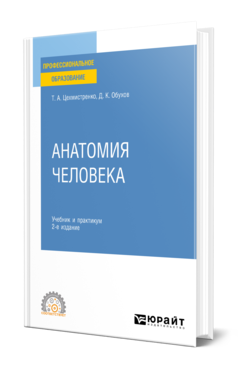 Цехмистренко Т. А.  Анатомия человека : учебник и практикум для СПО / Т. А. Цехмистренко, Д. К. Обухов. — 2-е изд., перераб. и доп. — Москва : Издательство Юрайт, 2023. — 287 с. — (Профессиональное образование). 

В учебнике рассматриваются вопросы общей и системной анатомии человека, включая развитие и строение опорно-двигательного аппарата, пищеварительной, дыхательной, мочевой и половых систем. Особое внимание уделено изложению общих принципов и особенностей структурно-функциональной организации интегративных систем организма (сердечно-сосудистой, эндокринной, лимфоидной, нервной), органов чувств. Учебник содержит традиционные и оригинальные схемы и рисунки, облегчающие восприятие текста. Анатомические термины приведены с учетом рекомендаций Международной анатомической номенклатуры, принятой Федеративным комитетом по анатомической терминологии (FCAT, 1998).
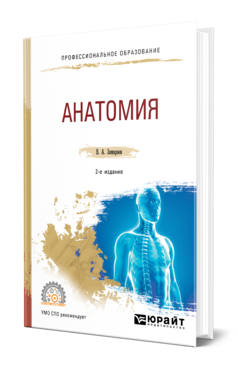 Замараев В. А.  Анатомия : учебное пособие для СПО / В. А. Замараев. — 2-е изд., испр. и доп. — Москва : Издательство Юрайт, 2020. — 268 с. — (Профессиональное образование). 

В книге обобщен педагогический опыт профессиональной деятельности автора по совершенствованию содержательной основы дисциплины анатомия человека. Учебное пособие посвящено теоретической и функциональной анатомии опорно-двигательного аппарата. В нем представлены общетеоретические данные о теле человека и его строении, современные системные анатомические данные по опорно-двигательному аппарату, анатомии внутренних органов, организму человека как единого целого. Дидактические основы познавательной деятельности учащихся представлены методическими рекомендациями по самостоятельной работе.
ОП.02 ОСНОВЫ ПАТОЛОГИИ
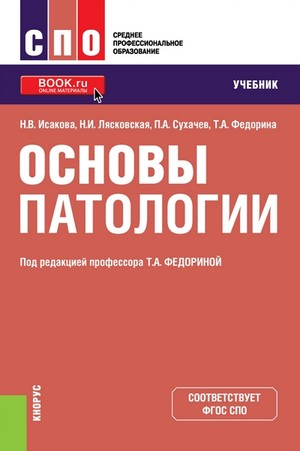 Основы патологии : учебник / Н. В. Исакова, Н. И. Лясковская, П. А. Сухачев, Т. А. Федорина; под. ред. Т. А. Федориной. — Москва : КноРус, 2022. — 277 с. — (Среднее профессиональное образование). 

Предназначен для обучающихся по специальностям среднего профессионального образования «Сестринское дело», «Лечебное дело базовой и углубленной подготовки». Материал включает в себя современные ключевые сведения по основам патологии как одной из ведущих общепрофессиональных дисциплин. В конце каждой главы приведены тесты для самопроверки, кроме того, в конце наиболее крупных разделов представлены задания творческого типа.
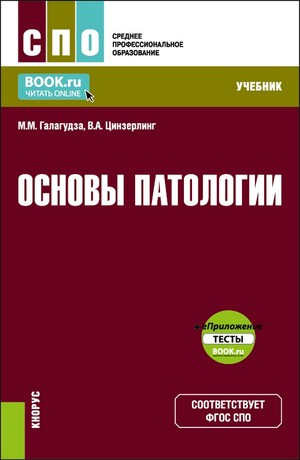 Галагудза М. М. Основы патологии : учебник / М. М. Галагудза, В. А. Цинзерлинг. — Москва : КноРус, 2023. — 497 с. — (Среднее профессиональное образование). 

Приводятся сведения по патофизиологии и патологической анатомии в их структурно-функциональном единстве. Общепатологические процессы рассмотрены в рамках традиционного плана; уделено внимание таким типовым патологическим процессам, как воспаление, опухолевый рост, иммунопатология, нарушения кровообращения и терморегуляции. В разделе частной патологии рассматриваются этиология, патогенез и патоморфология заболеваний с преимущественным поражением сердечно-сосудистой, дыхательной систем, системы крови, эндокринной и нервной систем. Даны актуальные сведения о патогенезе и патоморфологии ВИЧ-инфекции и коронавирусной инфекции, патологии беременности, родов и перинатального периода.
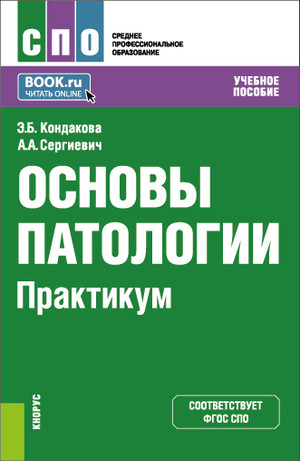 Кондакова Э. Б. Основы патологии. Практикум : учебное пособие / Э. Б. Кондакова, А. А. Сергиевич. — Москва : КноРус, 2023. — 324 с. — (Среднее профессиональное образование). 

В основу данной методической разработки положена программа курса ОП «Основы патологии» медицинских образовательных учреждений СПО, приведенная в соответствие со спецификой преподавания основ патологии. Изложение теоретического материала представлено в виде вопросов и ответов. Практические задания включают в себя работу с таблицами и терминами. Также в практикуме представлены скриншоты сцен мобильной версии трехмерного анатомического атласа интерактивного стола «Пирогов» и алгоритмы работы с установленным на нем программным обеспечением.
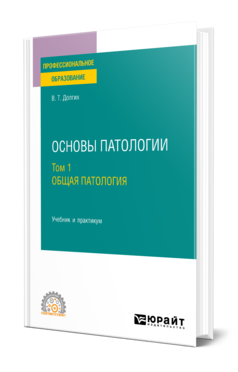 Долгих В. Т.  Основы патологии. В 2 т. Том 1. Общая патология : учебник и практикум для СПО / В. Т. Долгих. — Москва : Издательство Юрайт, 2023. — 371 с. — (Профессиональное образование). 

Курс направлен на изучение основ патофизиологии; с самой современной точки зрения рассматриваются общая патофизиология, патофизиология обмена веществ и опухолевых процессов. Курс отличается последовательным и логическим изложением важнейших разделов патофизиологии, конкретностью, простотой и практической направленностью, позволяет с учетом новейших данных трактовать патологические процессы как компоненты различных нозологических форм заболеваний, рассматривать патофизиологию как основу научного медицинского мышления.
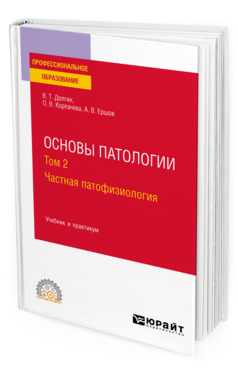 Долгих В. Т.  Основы патологии. В 2 т. Том 2. Частная патофизиология : учебник и практикум для СПО / В. Т. Долгих, О. В. Корпачева, А. В. Ершов. — Москва : Издательство Юрайт, 2023. — 351 с. — (Профессиональное образование). 

Курс направлен на изучение важнейших разделов патофизиологии органов и систем; с самой современной точки зрения рассматриваются вопросы патологии системы крови и гемостаза, сердечно-сосудистой и дыхательной систем, патофизиологии пищеварения, печени, почек, центральной нервной системы, вопросы боли и обезболивания, актуальные аспекты поражения органов и тканей при алкоголизме и наркомании. Курс отличается последовательным и логическим изложением частной патофизиологии, конкретностью, простотой и практической направленностью, позволяет с учетом новейших данных трактовать патологические процессы как компоненты различных заболеваний, рассматривать патофизиологию как основу научного медицинского мышления.
ОП.03 ГЕНЕТИКА ЧЕЛОВЕКА С ОСНОВАМИ МЕДИЦИНСКОЙ ГЕНЕТИКИ
Генетика человека с основами медицинской генетики : учебник / М. М. Азова, О. Б. Гигани, О. О. Гигани [и др.]; под. ред. М. М. Азовой — Москва : КноРус, 2022. — 208 с. — (Среднее профессиональное образование). 

Изложена информация по основным разделам общей и медицинской генетики. Рассмотрены молекулярные основы наследственности и изменчивости организмов, закономерности наследования генов и признаков, основные вопросы медицинской генетики, включая профилактику и диагностику наследственной патологии человека.
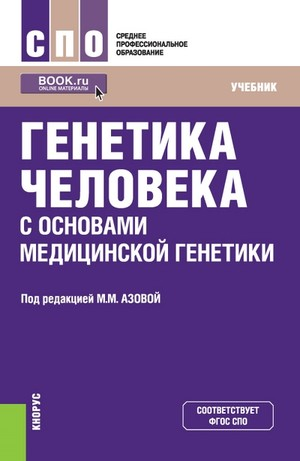 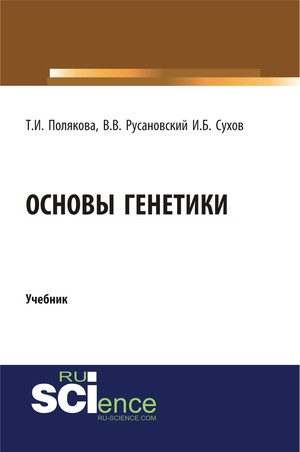 Русановский В. В. Основы генетики : учебник / В. В. Русановский, Т. И. Полякова, И. Б. Сухов. — Москва : Русайнс, 2023. — 105 с.

Курс Основы генетики позволяет изучить общие законы наследования признаков, необходимых для усвоения знаний по общепрофессиональным дисциплинам.
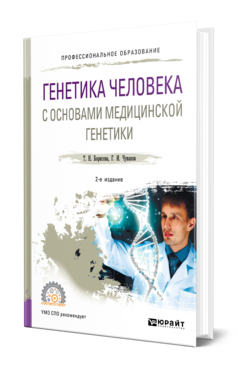 Борисова Т. Н.  Генетика человека с основами медицинской генетики : учебное пособие для СПО / Т. Н. Борисова, Г. И. Чуваков. — 2-е изд., испр. и доп. — Москва : Издательство Юрайт, 2023. — 159 с. — (Профессиональное образование). 

В курсе изложены материалы по цитологическим, молекулярным основам наследственности и изменчивости человека, закономерности наследования признаков, а также раздел "Генетика популяций", соответствующий учебному плану для дисциплины "Медицинская генетика". Рассматриваются примеры закономерностей наследования признаков на модельных объектах и дается характеристика наследственной патологии человека.
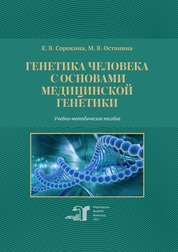 Сорокина Е. В. Генетика человека с основами медицинской генетики : учебно-методическое пособие / Е. В. Сорокина, М. В. Останина. — Волгоград : ВолгГМУ, 2022. — 92 с. 

В учебно-методическом пособии представлен теоретический материал по дисциплине «Генетика человека с основами медицинский генетики», а также методические рекомендации для практических занятий. Основная задача пособия – помощь студенту в процессе освоения базового содержания курса.
ОП.04 ОСНОВЫ ЛАТИНСКОГО ЯЗЫКА С МЕДИЦИНСКОЙ ТЕРМИНОЛОГИЕЙ
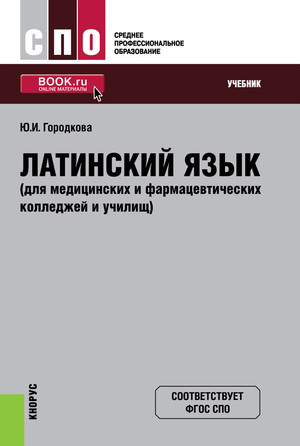 Городкова  Ю. И. Латинский язык (для медицинских и фармацевтических колледжей и училищ) : учебник / Ю. И. Городкова. — Москва : КноРус, 2023. — 260 с. — (Среднее профессиональное образование).

Представлены элементы основ латинского языка и медицинской терминологии с учетом современного уровня их развития. Терминологическая цель учебника определяет его построение и отбор языкового материала. Наиболее распространенные греко-латинские терминоэлементы последовательно распределены по всему учебнику в соответствии с изучаемыми грамматическими темами. Рецептура дана с учетом применения ее в сестринской и фельдшерской практике. Приведены частотные отрезки наименований лекарств. Весь учебный материал изложен дифференцированно с учетом разного профиля медицинских и фармацевтических колледжей и училищ.
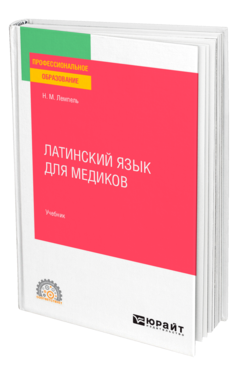 Лемпель Н. М.  Латинский язык для медиков : учебник для СПО / Н. М. Лемпель. — Москва : Издательство Юрайт, 2023. — 275 с. — (Профессиональное образование). 

Учебник предназначен для изучения латинского языка в медицинских ссузах. Он построен на базе анатомической, фармацевтической и клинической терминологии с небольшим количеством примеров немедицинского характера. Рассмотрены фонетические вопросы: классификация звуков, их произношение. Дан обширный материал по морфологии. Большое внимание уделено вопросам медицинского словообразования. Широко освещены наиболее употребительные греческие термоэлементы, приводятся синонимы в медицинской терминологии. Учебник содержит множество упражнений, справочные таблицы, латино-русский и русско-латинский словари.
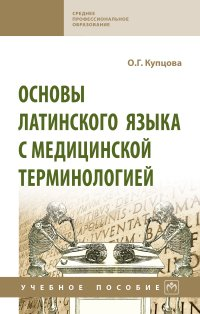 Купцова  О. Г. Основы латинского языка с медицинской терминологией : учебное пособие / О. Г. Купцова. — Москва : ИНФРА-М, 2022. — 281 с. — (Среднее профессиональное образование).

Учебное пособие по дисциплине «Основы латинского языка с медицинской терминологией» содержит лексико-грамматические упражнения, контрольно-измерительные упражнения, глоссарий и приложения, направленные на выработку грамматических, лексических и терминологических знаний и умений, на овладение основными словообразовательными моделями химической, фармацевтической и клинической терминологии в объеме, необходимом для дальнейшей учебной деятельности. Материалы пособия подходят как для аудиторной работы под руководством преподавателя, так и для самостоятельной работы студентов во внеаудиторное время.
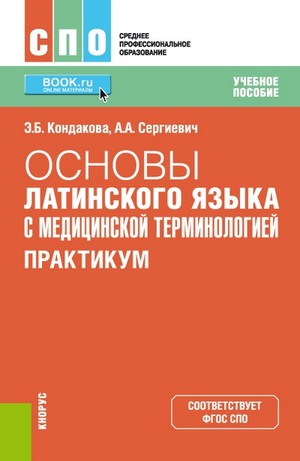 Кондакова Э. Б. Основы латинского языка с медицинской терминологией. Практикум : учебное пособие / Э. Б. Кондакова, А. А. Сергиевич. — Москва : КноРус, 2023. — 361 с. — (Среднее профессиональное образование).

Имеет целью помочь обучающимся овладеть лексическим и грамматическим минимумом для приобретения практических навыков правильного чтения, перевода и понимания клинической терминологии, медицинских выражений в латинском языке, корневых (начальных) и конечных терминоэлементов. В основу данной методической разработки положена программа курса ОП.01 «Основы латинского языка с медицинской терминологией для неязыковых образовательных учреждений».
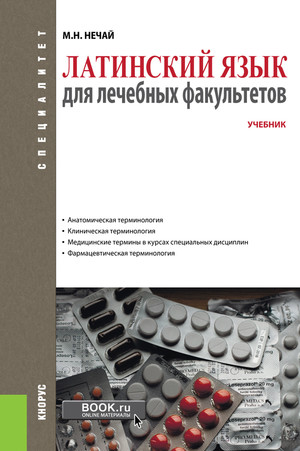 Нечай М. Н. Латинский язык для лечебных факультетов : учебник / М. Н. Нечай. — Москва : КноРус, 2022. — 350 с. 

Кроме основного, обязательного материала учебник включает многочисленные приложения, содержащие дополнительную информацию, которая может использоваться на факультативах, элективных и специальных курсах, способствуя расширению кругозора студентов и стимулированию у них интереса к будущей специальности.
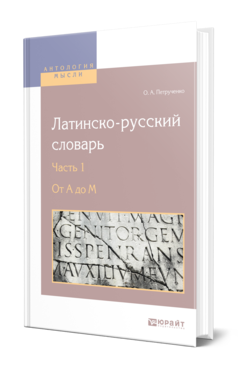 Петрученко О. А.  Латинско-русский словарь в 2 ч. Часть 1. От A до M / О. А. Петрученко. — Москва : Издательство Юрайт, 2023. — 410 с. — (Антология мысли). 

Настоящее издание представляет собой классический словарь латинского языка О. А. Петрученко. В нем дан перевод латинских слов, основные формы и особенности их употребления. В книгу включены материалы из произведений Цицерона, Цезаря, Овидия, Вергилия и других авторов.
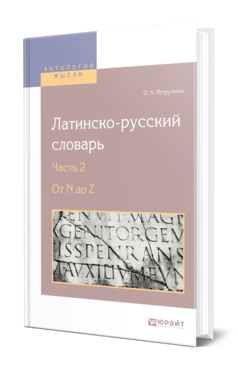 Петрученко О. А.  Латинско-русский словарь в 2 ч. Часть 2. От N до Z / О. А. Петрученко. — Москва : Издательство Юрайт, 2023. — 412 с. — (Антология мысли). 

Настоящее издание представляет собой классический словарь латинского языка О. А. Петрученко. В нем дан перевод латинских слов, основные формы и особенности их употребления. В книгу включены материалы из произведений Цицерона, Цезаря, Овидия, Вергилия и других авторов.
ОП.05 ФАРМАКОЛОГИЯ
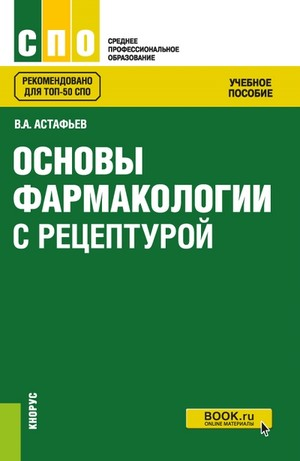 Астафьев В. А. Основы фармакологии с рецептурой : учебное пособие / В. А. Астафьев. — Москва : КноРус, 2023. — 499 с. — (Среднее профессиональное образование).

Содержит разделы общей рецептуры, общей и частной фармакологии. В пособие включены общие сведения о рецепте, основных лекарственных формах и правилах их выписывания в рецептах. Рассматриваются характеристики конкретных фармакологических групп и отдельных препаратов, наиболее часто употребляемых в медицинской практике, основных способов введения, всасывания, действия и выделения лекарственных средств, сведения о побочных и токсических действиях препаратов. В каждом разделе даны вопросы мотивации, указаны цели изучения, подробно рассмотрены вопросы использования препаратов. В конце темы или по ходу ее для контроля и закрепления знаний даются задания, а также излагаются основные требования к знаниям и умениям по изучаемому разделу.
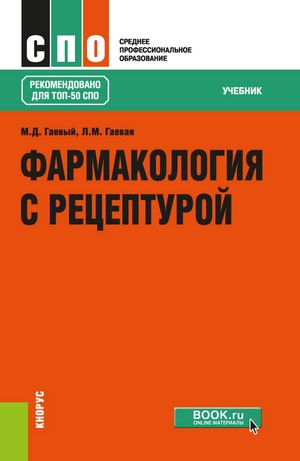 Гаевый М. Д. Фармакология с рецептурой : учебник / М. Д. Гаевый, Л. М. Гаевая. — Москва : КноРус, 2022. — 381 с. — (Среднее профессиональное образование). 

Наряду с вопросами общей и частной фармакологии представлены краткие сведения о болезнях, необходимые для понимания действия лекарств на организм. Описание фармакологических свойств каждой группы лекарственных веществ заканчивается списком препаратов, их краткой характеристикой и указанием высших разовых и суточных доз, примерами рецептов. Изложены основные принципы терапии острых отравлений фармакологическими средствами. В разделе «Рецептура» даны правила выписывания рецептов на различные лекарства.
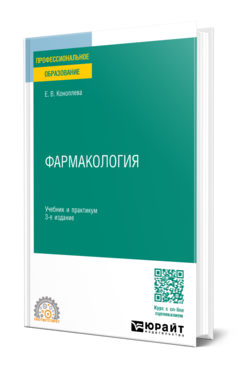 Коноплева Е. В.  Фармакология : учебник и практикум для СПО / Е. В. Коноплева. — 2-е изд., испр. и доп. — Москва : Издательство Юрайт, 2023. — 433 с. — (Профессиональное образование). 

Изложены вопросы общей рецептуры, общей и частной фармакологии, приведены характеристики основных групп лекарственных препаратов: особенности химического строения, фармакологические аффекты, механизм действия, показания к применению, побочные эффекты, противопоказания. Особенность данного учебника в том, что в нем описываются не только препараты синтетического происхождения, но и лекарственные растительные средства. Задача учебника состоит в формировании у студентов знаний общих особенностей действия лекарственных средств и представлений о наиболее эффективных группах препаратов, отдельных представителях различных групп.
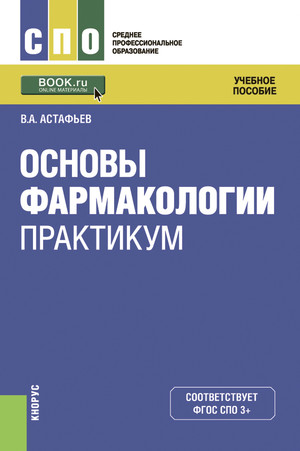 Астафьев В. А. Основы фармакологии. Практикум : учебное пособие / В. А. Астафьев. — Москва : КноРус, 2023. — 212 с. — (Среднее профессиональное образование). 

Содержит разделы общей рецептуры, частной и общей фармакологии. Даны общие сведения о рецептуре, а также об основных лекарственных формах и правилах их выписывания в рецептах. Рассматриваются вопросы поиска необходимых фармакологических групп, отдельных препаратов и их практического применения, вопросы определения, характеристики, поиска, сравнения, выбора препарата для лечения конкретного заболевания.
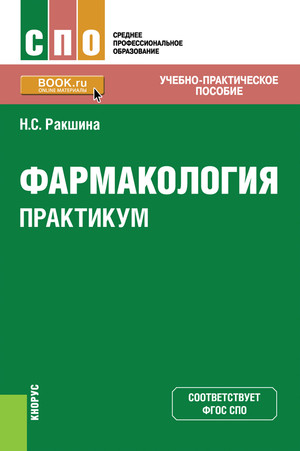 Ракшина Н. С. Фармакология. Практикум : учебно-практическое пособие / Н. С. Ракшина. — Москва : КноРус, 2021. — 247 с.— (Среднее профессиональное образование). 

Содержит рекомендации по изучению теоретического материала и задания в различных формах, способствующие освоению общих и профессиональных компетенций будущими медицинскими работниками среднего звена.
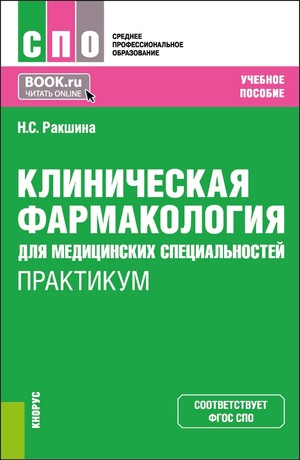 Ракшина Н. С. Клиническая фармакология для медицинских специальностей. Практикум : учебно-практическое пособие / Н. С. Ракшина. — Москва : КноРус, 2023. — 192 с.— (Среднее профессиональное образование).

Предназначено для подготовки к практическим занятиям и содержит рекомендации по изучению теоретического материала, а также задания в различных формах, способствующие освоению общих и профессиональных компетенций, развитию творческого мышления и самостоятельности будущих медицинских работников среднего звена.
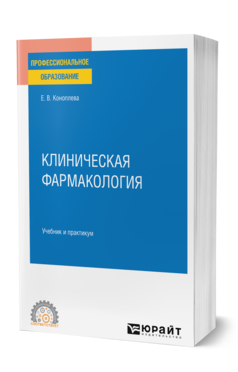 Коноплева Е. В.  Клиническая фармакология : учебник и практикум для СПО / Е. В. Коноплева. — Москва : Издательство Юрайт, 2023. — 661 с. — (Профессиональное образование). 

Учебник подготовлен в соответствии с типовой учебной программой по дисциплине «Клиническая фармакология». Изложены основные принципы современной клинической фармакологии (фармакокинетика, фармакодинамика, клиническая оценка эффективности и безопасности лекарственных средств). Частные вопросы клинической фармакологии изложены по отдельным синдромам и заболеваниям. При этом описанию отдельных препаратов предшествуют данные об этиологии, о патогенезе и клинических особенностях наиболее распространенных болезней.
ОП.06 ОСНОВЫ МИКРОБИОЛОГИИ И ИММУНОЛОГИИ
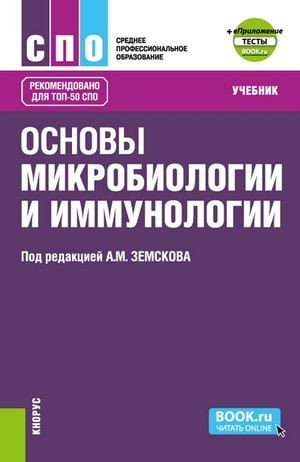 Основы микробиологии и иммунологии : учебник / А. М. Земсков, В. А. Земскова, З. А. Воронцов [и др.]; под ред. А. М. Земскова.  — Москва : КноРус, 2023. — 240 с. — (Среднее профессиональное образование). 

Цель учебника — освещение в краткой и доступной форме актуальных вопросов общей микробиологии и иммунологии для среднего медицинского образования. Материал излагается поэтапно от сложного к простому: основы общей микробиологии, общей иммунологии, микология, паразитология, вирусология и основы инфектологии.
Сбойчаков В. Б. Основы микробиологии, вирусологии, иммунологии : учебник / В. Б. Сбойчаков, А. В. Москалев, М. М. Карапац, Л. И. Клецко. — Москва : КноРус, 2023. — 273 с. — (Среднее профессиональное образование).

Характеризуется системным изложением материала и богато иллюстрирован. Иллюстрации просты и логично дополняют текст. Состоит из четырех разделов. Первый посвящен общим вопросам микробиологии и детально рассматривает методы окраски и идентификации бактерий. Второй раздел включает методы микологического и паразитологического анализа. Третий посвящен методам вирусологических исследований. Весьма актуальным для будущих медсестер следует считать четвертый раздел, в котором представлены современные технологии сбора, хранения и транспортировки биологического материала для микробиологических исследований.
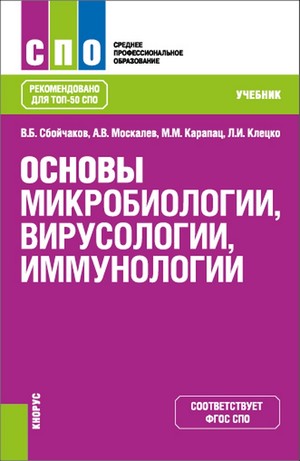 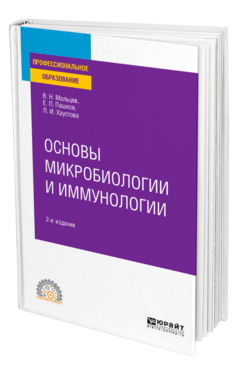 Мальцев В. Н.  Основы микробиологии и иммунологии : учебное пособие для СПО / В. Н. Мальцев, Е. П. Пашков, Л. И. Хаустова. — 2-е изд., испр. и доп. — Москва : Издательство Юрайт, 2023. — 319 с. — (Профессиональное образование). 

При написании курса авторы использовали свой многолетний опыт преподавания в России и за рубежом. Курс состоит из трех разделов. В разделах I и II излагаются основы современной медицинской микробиологии и иммунологии, в раздел III включены материалы по отдельным представителям возбудителей инфекционных заболеваний: бактериальных, грибковых и вирусных. Особое внимание уделено проблемам лечения и профилактики инфекционных заболеваний: химиотерапии, вакцинам, сывороткам и асептике в медицинских учреждениях.
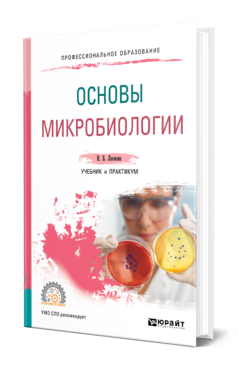 Леонова И. Б.  Основы микробиологии : учебник и практикум для СПО / И. Б. Леонова. — Москва : Издательство Юрайт, 2023. — 298 с. — (Профессиональное образование). 

Учебник ориентирован на тех, кому нужны знания по микробиологии в рамках обучения по непрофильным направлениям, в частности специалистов в области торговли. Многие понятия даны в упрощенном виде, понятном для небиологов. Рассмотрены краткая история развития микробиологии, место микроорганизмов и их роль в мире живого, основные микроорганизмы, контаминирующие окружающее пространство и товары, основные понятия в области жизнедеятельности микроорганизмов, способы получения ими энергии и питания, влияние различных факторов окружающей среды на жизнедеятельность микроорганизмов, основные аэробные и анаэробные биохимические процессы, осуществляемые микроорганизмами в окружающей среде, микробиология внешней среды, вопросы содержания и определения микробиоты воздуха, почвы, воды, дана краткая информации о патогенных микроорганизмах и основных вызываемых ими заболеваниях. В конце учебника представлен практикум.
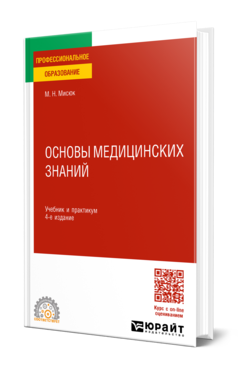 Мисюк М. Н.  Основы медицинских знаний : учебник и практикум для СПО / М. Н. Мисюк. — 3-е изд., перераб. и доп. — Москва : Издательство Юрайт, 2023. — 499 с. — (Профессиональное образование).

В курсе освещаются теоретические основы, причины возникновения и развития основных заболеваний человека, их современная классификация, подходы к лечению и способы профилактики. Рассматриваются медико-гигиенические аспекты здорового образа жизни. Особое внимание уделяется комплексу профилактических мер по нераспространению инфекций в детском коллективе, предупреждению детского травматизма и других неотложных состояний и заболеваний с целью сохранения и укрепления здоровья подрастающего поколения.
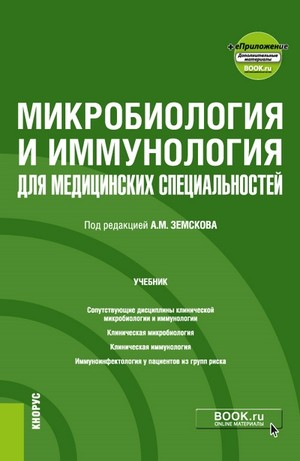 Микробиология и иммунология для медицинских специальностей : учебник / В. А. Земскова, В. М. Земсков, Н. П. Мамчик [и др.] ; под ред. А. М. Земскова. — Москва : КноРус, 2022. — 512 с. 

Раздел I посвящен истории микробиологии и иммунологии, основам медицинской, санитарной, ветеринарной, пищевой микробиологии, инфектологии. В разделе II освещены микрофлора, микробиота тела человека, дисбактериозы. В разделе III представлена информация об основах клинической иммунологии. В разделе IV обобщены данные о особенностях инфекции и иммунитета у детей и пожилых лиц. В разделе V приводятся особенности диагностики, лечения и профилактики иммуно - инфекционных осложнений в постоперационном периоде, при беременности, родах, гнойно-воспалительных, бронхообструктивных, вирусных и других заболеваниях.
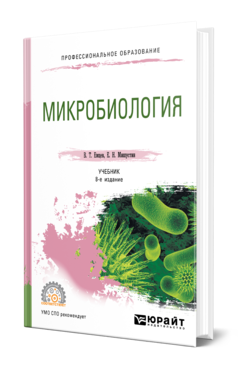 Емцев В. Т.  Микробиология : учебник для СПО / В. Т. Емцев, Е. Н. Мишустин. — 8-е изд., испр. и доп. — Москва : Издательство Юрайт, 2023. — 428 с. — (Профессиональное образование). 

Курс состоит из двух разделов: «Общая микробиология» и «Сельскохозяйственная микробиология». В первом разделе представлено строение микроорганизмов, их систематика и основные свойства. Второй раздел посвящен практическому использованию микроорганизмов в различных технологических процессах сельского хозяйства. Большинство материалов второго раздела курса основаны на новейших достижениях экологической биотехнологии.
ОП.07 ЗДОРОВЫЙ ЧЕЛОВЕК И ЕГО ОКРУЖЕНИЕ
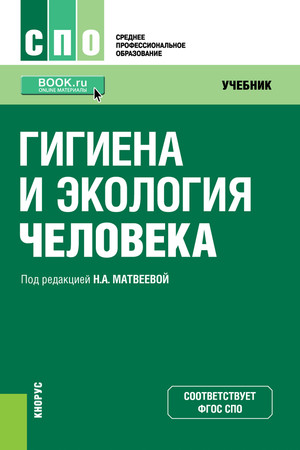 Гигиена и экология человека : учебник / М. В. Ашина, Т. В. Бадеева, Е. С. Богомолова [и др.] ; под ред. Н. А. Матвеевой. — Москва : КноРус, 2023. — 332 с. — (Среднее профессиональное образование). 

Изложены основы гигиены и экологии человека. Представлены приоритетные положения традиционных гигиенических дисциплин: гигиены питания, гигиены детей и подростков, медицины труда, радиационной гигиены — с изложением медико-экологических проблем окружающей среды. Отражены законодательные и нормативные документы, а также гигиенические нормативы в данной области знаний.
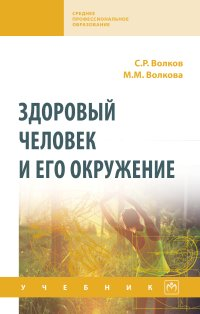 Волков С. Р. Здоровый человек и его окружение : учебник / С. Р. Волков, М. М. Волкова. — Москва : ИНФРА-М, 2023. — 641 с. — (Среднее профессиональное образование). 

В учебнике освещены современные представления о здоровье, факторах, влияющих на здоровье, факторах риска для здоровья, потребностях человека и способах их удовлетворения, а также роли сестринского персонала в поддержании и укреплении здоровья. Представлены основные показатели, отражающие демографическую ситуацию в России и мире, анатомо-физиологические и психологические особенности здоровых людей разного возраста, возможные проблемы, способные оказать влияние на здоровье в различные возрастные периоды. Материалы, изложенные в учебнике, способствуют освоению компетенций, необходимых сестринскому персоналу при работе по сохранению и укреплению здоровья здорового человека.
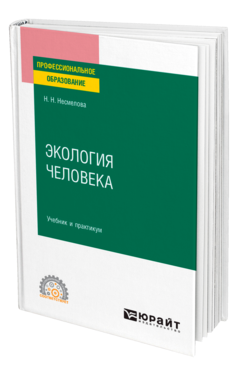 Несмелова Н. Н.  Экология человека : учебник и практикум для СПО / Н. Н. Несмелова. — Москва : Издательство Юрайт, 2023. — 157 с. — (Профессиональное образование). 

В курсе изложены основные вопросы экологии человека как комплексной научной дисциплины, изучающей взаимодействие человека и человеческих популяций с окружающей средой. Определено место экологии человека в системе наук, рассмотрены современные представления о человеке, модели окружающей человека среды, особенности взаимодействия человека со средой на разных этапах исторического развития, влияние антропогенных изменений среды на здоровье современного человека, механизмы адаптации человека к условиям среды, вопросы экологической демографии.
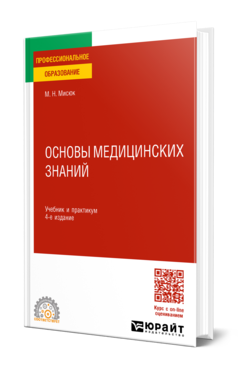 Мисюк М. Н.  Основы медицинских знаний : учебник и практикум для СПО / М. Н. Мисюк. — 3-е изд., перераб. и доп. — Москва : Издательство Юрайт, 2023. — 499 с. — (Профессиональное образование).

В курсе освещаются теоретические основы, причины возникновения и развития основных заболеваний человека, их современная классификация, подходы к лечению и способы профилактики. Рассматриваются медико-гигиенические аспекты здорового образа жизни. Особое внимание уделяется комплексу профилактических мер по нераспространению инфекций в детском коллективе, предупреждению детского травматизма и других неотложных состояний и заболеваний с целью сохранения и укрепления здоровья подрастающего поколения.
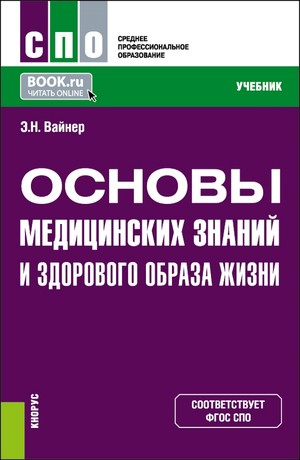 Вайнер Э. Н. Основы медицинских знаний и здорового образа жизни : учебник для СПО / Э. Н. Вайнер. — Москва : КноРус, 2023. — 307 с. 

Цель данного учебника — сформировать представление о здоровье человека, его оценке и факторах риска, дать знание по оказанию первой помощи при различных состояниях и несчастных случаях и уходу за больными. Также в издании представлена информация об инфекционных заболеваниях и аддиктивном поведении среди молодежи.
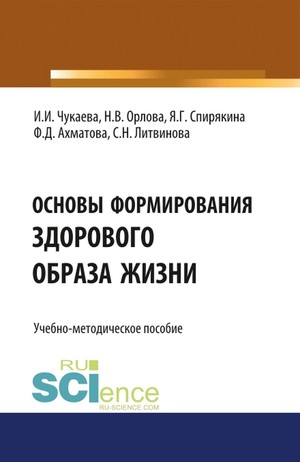 Чукаева И. И. Основы формирования здорового образа жизни : учебно-методическое пособие / И. И. Чукаева. — Москва : Русайнс, 2022. — 125 с. 

В учебно-методическом пособии представлены основные принципы формирования здорового образа жизни населения, а также принципы первичной профилактики хронических неинфекционных заболеваний.
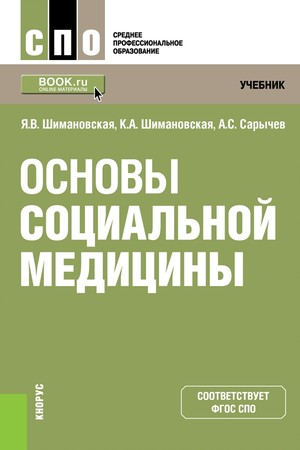 Шимановская Я. В. Основы социальной медицины : учебник / Я. В. Шимановская, К. А. Шимановская, А. С. Сарычев. — Москва : КноРус, 2022. — 438 с. — (Среднее профессиональное образование). 

Содержит характеристику основных направлений, рассматриваемых в рамках дисциплины «Основы социальной медицины», с учетом произошедших изменений в общественном сознании и государственном здравоохранении.
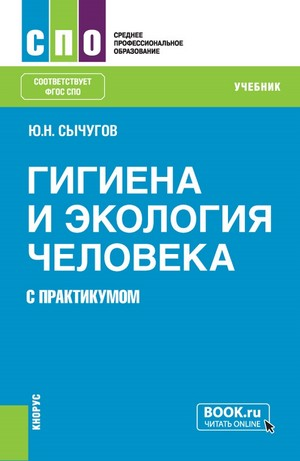 Сычугов Ю. Н. Гигиена и экология человека (с практикумом) : учебник / Ю. Н. Сычугов. — Москва : КноРус, 2023. — 203 с. — (Среднее профессиональное образование). 

Представлены методики для проведения практического определения физических факторов окружающей среды: атмосферного давления, температуры, влажности и скорости движения воздуха. Показаны методические подходы к проведению гигиенической оценки суточного рациона питания, достаточности естественной и искусственной освещенности, гигиенической оценки мебели образовательных организаций. Даны определения здоровья и уровня физического здоровья индивида. Приведены гигиенические нормативы, нормативные документы, ситуационные задачи, чек-листы и тестовые задания.
ОП.08 ИНФОРМАЦИОННЫЕ ТЕХНОЛОГИИ В ПРОФЕССИОНАЛЬНОЙ ДЕЯТЕЛЬНОСТИ
Хрипунова А. А. Информационные технологии в медицине и здравоохранении : учебно-методическое пособие / А. А. Хрипунова, Е. В. Максименко. —  Ставрополь : Изд-во СтГМУ, 2021. —  88 с. 

В учебно-методическом пособии рассмотрены информационные системы, нашедшие применение в медицине и здравоохранении, особое внимание уделено вопросам организации, функциям и принципам работы автоматизированного рабочего места врача. Отражены роль компьютерных коммуникаций в медицине, вопросы информационной безопасности. В пособие включены вопросы для самоконтроля, а также справочная информация.
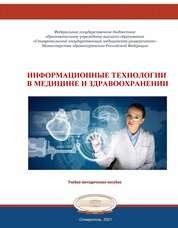 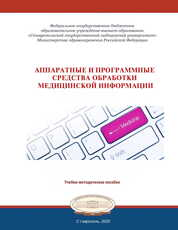 Максименко Е. В. Аппаратные и программные средства обработки медицинской информации : учебно-методическое пособие / Е.В. Максименко, А.А. Хрипунова.  —  Ставрополь : Изд-во СтГМУ, 2020. —  104 с. 

Учебно-методическое пособие составлено в соответствии с рабочей программой по дисциплине «Медицинская информатика». В издании вводятся основные понятия информатики, формируется общее представление о назначении и принципах работы персонального компьютера, информационно-телекоммуникационных сетях и информационной безопасности. Описаны приемы работы с наиболее часто используемыми прикладными программами пакета Microsoft Office. Особое внимание уделено вопросам обработки медицинской информации и роли компьютерных коммуникаций в медицине. В пособие включены вопросы для самоконтроля и список рефератов.
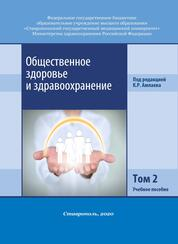 Общественное здоровье и здравоохранение. Т. 2 : учебное пособие для студентов медицинских колледжей / К. Р. Амлаев, ред. —  Ставрополь : Изд-во СтГМУ, 2020. —  224 с. 

Содержание учебного материала соответствует государственному образовательному стандарту и типовым программам для студентов медицинских колледжей и факультетов высшего сестринского образования медицинских вузов. Содержит основные положения, необходимые для обучения дисциплине, отличается логичностью и последовательностью изложения материала. При составлении учебного пособия использованы новейшие приказы, постановления и другие нормативные акты, регламентирующие работу среднего медицинского персонала и деятельность медицинских организаций.
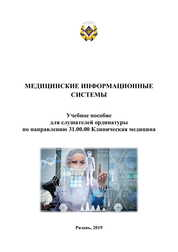 Медицинские информационные системы : учебное пособие по направлению 31.00.00 Клиническая медицина / Т. Г. Авачева [и др.]. —  Рязань : ОТСиОП, 2019. —  134 с. 

Учебное пособие предназначено для изучения дисциплины «Медицинские информационные системы».
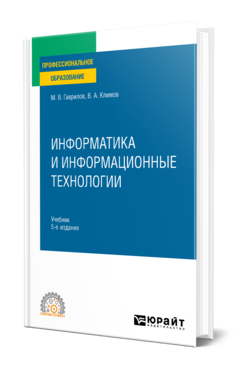 Гаврилов  М. В. Информатика и информационные технологии : учебник для СПО / М. В. Гаврилов, В. А. Климов. — 4-е изд., перераб. и доп. — Москва : Издательство Юрайт, 2022. — 355 с. — (Профессиональное образование). 

В курсе приводятся основные понятия по информатике и информационным технологиям, описаны принципы работы с современными прикладными программными средствами, в Интернете. Особое внимание уделено законодательной и технической защите от несанкционированного доступа, средствам антивирусной защиты. Приводятся подробные пояснения, советы и рекомендации по практической работе с описываемыми средствами и технологиями.
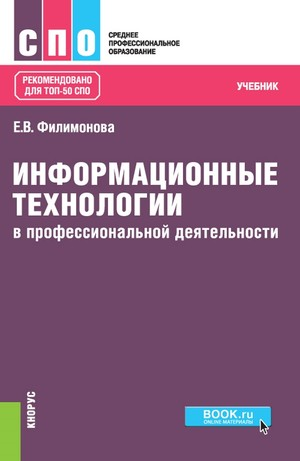 Филимонова Е. В. Информационные технологии в профессиональной деятельности : учебник / Е. В. Филимонова. — Москва : Юстиция, 2023. — 482 с. — (Среднее профессиональное образование). 

Предусматривает изучение прикладного программного обеспечения и информационных ресурсов в области профессиональной деятельности (текстовые редакторы, табличные процессоры), а также автоматизированных рабочих мест специалистов и их локальных и отраслевых сетей. Рассматриваются основные принципы, методы и свойства информационных и коммуникационных технологий и их эффективность; интегрированные информационные системы и проблемно-ориентированные пакеты прикладных программ по отраслям и сферам деятельности; информационно-справочные системы и системы прогнозирования.
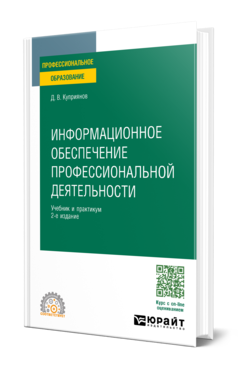 Куприянов Д. В.  Информационное обеспечение профессиональной деятельности : учебник и практикум для СПО / Д. В. Куприянов. — Москва : Издательство Юрайт, 2023. — 255 с. — (Профессиональное образование). 

Курс направлен на решение практических, важных для каждого современного профессионала задач. Целью является обеспечение студентов инструментами, которые позволят успешно встречать информационные и технологические вызовы как в процессе учебы, так и в последующей профессиональной деятельности. Многие вопросы в курсе только обозначаются, а не расписываются детально, и автор делает это осознанно, ставя целью научить студента работать с офисными приложениями, со справочными системами, с ресурсами Интернета. В курсе присутствует комплекс заданий, способствующий лучшему усвоению знаний учащимся. Материал достаточно универсален, поскольку ориентирован на студентов различного уровня исходных знаний.
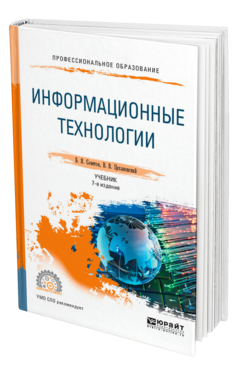 Советов Б. Я. Информационные технологии : учебник для СПО / Б. Я. Советов, В. В. Цехановский. — 7-е изд., перераб. и доп. — Москва : Издательство Юрайт, 2023. — 327 с. —  (Профессиональное образование). 

В данном учебнике изложены фундаментальные основы информатики в области информационных технологий как составляющие формирования информационного общества. Раскрыты содержание, возможности и области применения базовых и прикладных информационных технологий. Наиболее важным для будущих профессионалов является то, что в учебном издании приведена инструментальная база с раскрытием программных, технических и методических средств информационных технологий.
ПМ.01 ОСУЩЕСТВЛЕНИЕ ПРОФЕССИОНАЛЬНОГО УХОДА ЗА ПАЦИЕНТОМ
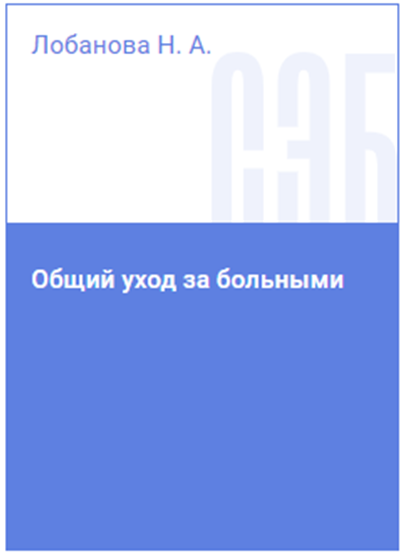 Лобанова Н. А. Общий уход за больными : учебно-методическое пособие / Н. А. Лобанова. — Нижний Новгород : ННГУ им. Н. И. Лобачевского, 2019. — 117 с. 

Настоящие методические рекомендации по общему уходу за больным предназначены для студентов ННГУ, обучающихся по специальностям 31.05.01 «Лечебное дело», 31.05.03 «Стоматология». Они разработаны с целью повышения качества и полноты освоения студентами учебного материала по курсу «Общего ухода за больным» и содержат краткое описание практически всех необходимых практических навыков ухода за больным терапевтического стационара.
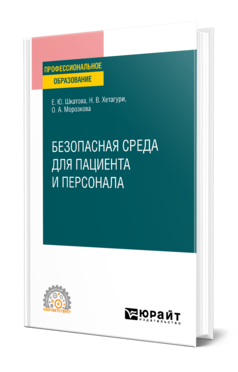 Шкатова Е. Ю.  Безопасная среда для пациента и персонала : учебное пособие для СПО / Е. Ю. Шкатова, Н. В. Хетагури, О. А. Морозкова. — Москва : Издательство Юрайт, 2023. — 149 с. — (Профессиональное образование). 

В учебном пособии представлены вопросы эпидемиологии внутрибольничных инфекций и принципы инфекционного контроля, используемые в медицинских организациях, раскрыты меры индивидуальной защиты медицинских работников; дан алгоритм мытья рук, проведения текущей и заключительной уборки; приведены методы, режимы, средства дезинфекции и стерилизации изделий медицинского назначения.
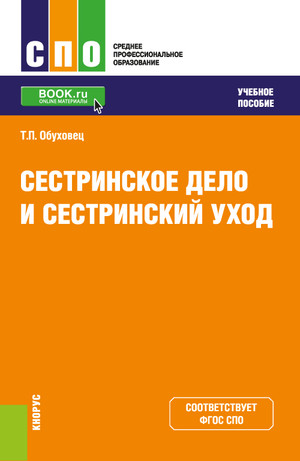 Обуховец Т. П. Сестринское дело и сестринский уход. : учебное пособие / Т. П. Обуховец. — Москва : КноРус, 2023. — 680 с. — URL: https://www.book.ru. — (Среднее профессиональное образование).

Охватывает все темы учебного курса, освоение которых позволит приобрести необходимые знания и умения для овладения профессиями медицинской сестры, фельдшера, акушера, а также оказания квалифицированных медицинских услуг. Помимо учебного материала пособие содержит рекомендации для успешной и эффективной работы средних медицинских работников лечебно-профилактических учреждений и подробные описания алгоритмов сестринских манипуляций.
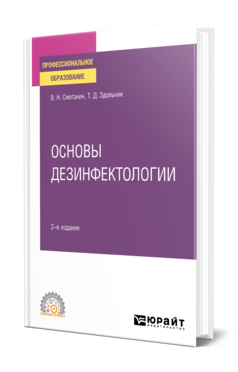 Сметанин В. Н.  Основы дезинфектологии : учебное пособие для СПО / В. Н. Сметанин, Т. Д. Здольник. — 2-е изд., перераб. и доп. — Москва : Издательство Юрайт, 2023. — 251 с. — (Профессиональное образование). 

В курсе изложены вопросы организации, методы, способы, средства медицинской дезинфекции, дезинсекции, дератизации, стерилизации. Рассмотрены основные направления контроля их качества.
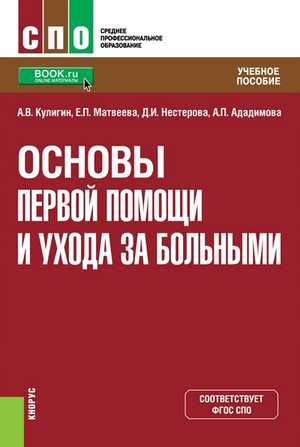 Кулигин А. В. Основы первой помощи и ухода за больными : учебное пособие / А. В. Кулигин, Е. П. Матвеева, Д. И. Нестерова, А. П. Ададимова. — Москва : КноРус, 2023. — 296 с. — (Среднее профессиональное образование). 

Освещены проблемы оказания первой помощи и основ ухода за больными. Подробно излагаются и иллюстрируются мероприятия по оказанию первой помощи при кровотечениях, ранениях, переломах, повреждениях внутренних органов, ожогах, отморожениях, поражении электрическим током и т.д.
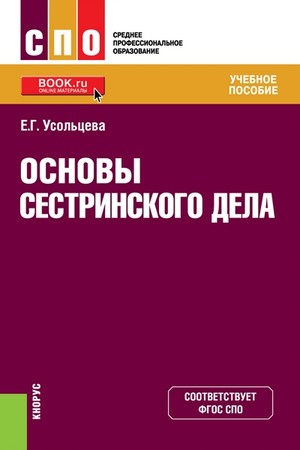 Усольцева Е. Г. Основы сестринского дела : учебное пособие / Е. Г. Усольцева. — Москва : КноРус, 2022. — 265 с. — (Среднее профессиональное образование). 

Раскрывает наиболее важные проблемы деятельности медицинской сестры, такие как инфекционный контроль, безопасность больничной среды, уход за пациентами при различных состояниях.
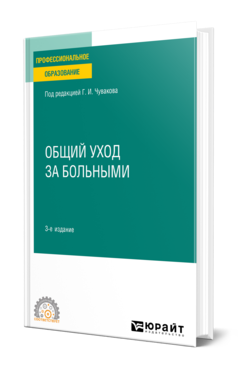 Общий уход за больными : учебное пособие для среднего профессионального образования / Г. И. Чуваков [и др.] ; под редакцией Г. И. Чувакова. — 3-е изд., перераб. и доп. — Москва : Издательство Юрайт, 2023. — 158 с. — (Профессиональное образование).  

В издании представлен материал, рассчитанный на аудиторную и самостоятельную работу студентов медицинских училищ и колледжей и, возможно, медицинских институтов (академий и университетов) по дисциплине «Общий уход за больными». В учебном издании описаны методики наблюдения медицинской сестрой за внешним видом и состоянием пациента, его личной гигиеной; питанием и кормлением; рассмотрена помощь при основных клинических симптомах — кашле, одышке, рвоте, запорах и др. Значительное внимание уделено описанию ухода за лежачим больным. Рассмотрены причины некоторых острых состояний, требующих неотложной помощи, и роль медсестры в оказании таковой.
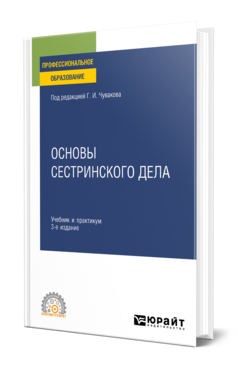 Основы сестринского дела : учебник и практикум для СПО / Г. И. Чуваков [и др.] ; под редакцией Г. И. Чувакова. — 3-е изд., перераб. и доп. — Москва : Издательство Юрайт, 2023. — 517 с. — (Профессиональное образование). 

В учебнике представлен материал по основам сестринского дела, рассчитанный как на аудиторную, так и на самостоятельную работу студентов высших медицинских образовательных учреждений. В каждой из тем определены объем знаний и умений студента, поставлены вопросы для работы с основной учебной и дополнительной литературой. Описаны основные практические манипуляции по уходу за больными различного профиля, в том числе при неотложных состояниях. В приложении представлен перечень навыков и умений, которыми должна владеть медицинская сестра, приведены справочный материал, задания и ситуационные задачи.
Доврачебная помощь при неотложных состояниях : учебник и практикум для СПО / Г. И. Чуваков [и др.] ; под редакцией Г. И. Чувакова. — 3-е изд., перераб. и доп. — Москва : Издательство Юрайт, 2023. — 157 с. — (Профессиональное образование). 

В учебнике представлен материал по основам сестринского дела, рассчитанный как на аудиторную, так и на самостоятельную работу студентов высших медицинских образовательных учреждений. В каждой из тем определены объем знаний и умений студента, поставлены вопросы для работы с основной учебной и дополнительной литературой. Описаны основные практические манипуляции по уходу за больными различного профиля, в том числе при неотложных состояниях. В приложении представлен перечень навыков и умений, которыми должна владеть медицинская сестра, приведены справочный материал, тестовые задания и стуационные задачи.
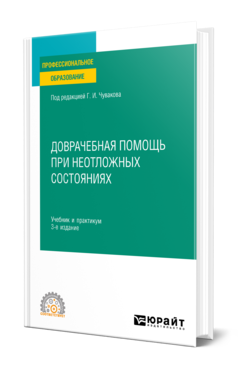 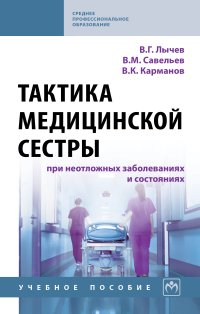 Лычев В. Г. Тактика медицинской сестры при неотложных заболеваниях и состояниях : учебное пособие / В. Г. Лычев, В. М. Савельев, В. К. Карманов. — 3-е изд., испр. и доп. — Москва : ИНФРА-М, 2023. — 318 с. — (Среднее профессиональное образование). 

В пособии представлены современные технологии оказания неотложной помощи медицинской сестрой/медицинским братом при наиболее часто встречающихся заболеваниях и состояниях в терапии, хирургии, неврологии, оториноларингологии, офтальмологии, урологии, гинекологии, эндокринологии, острых аллергозах, при воздействии факторов внешней среды. Изложены современные подходы к проведению базовой сердечно-легочной реанимации, алгоритмы оказания доврачебной помощи и выполнения врачебных назначений. Приведены тестовые задания, проблемно-ситуационные задачи с эталонами решений, список лекарственных препаратов, перечень необходимого оборудования и оснащения при оказании неотложной помощи.
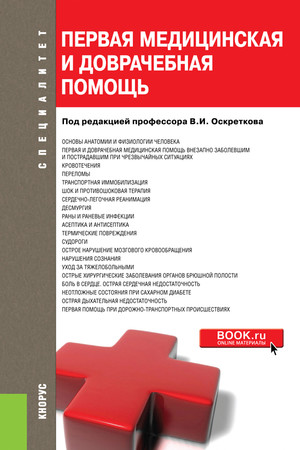 Оскретков В. И. Первая медицинская и доврачебная помощь : учебное пособие / В. И. Оскретков. и др. — Москва : КноРус, 2023. — 319 с.


Изложены принципы оказания первой медицинской и доврачебной помощи пострадавшим при чрезвычайных ситуациях и больным с неотложными состояниями в повседневной жизни, ухода за тяжелобольными. Описана техника выполнения простых медицинских манипуляций, необходимых для оказания первой доврачебной помощи.
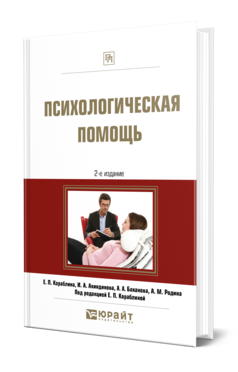 Психологическая помощь : практическое пособие / Е. П. Кораблина, И. А. Акиндинова, А. А. Баканова, А. М. Родина ; под редакцией Е. П. Кораблиной. — 2-е изд., испр. и доп. — Москва : Издательство Юрайт, 2023. — 222 с. — (Профессиональная практика).

Практическое пособие посвящено подходам к оказанию психологической помощи. В нем рассмотрены виды и формы психологической помощи, принципы психологического консультирования, представлены специальные формы психологической помощи, а также психологическая помощь в особых случаях. Книга дополнена упражнениями к разделам, которые помогут студентам освоить материалы пособия.
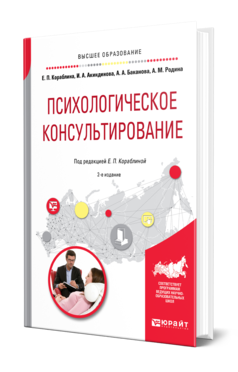 Психологическое консультирование : практическое пособие / Е. П. Кораблина, И. А. Акиндинова, А. А. Баканова, А. М. Родина ; под редакцией Е. П. Кораблиной. — 2-е изд., испр. и доп. — Москва : Издательство Юрайт, 2023. — 222 с. 

Практическое пособие посвящено подходам к оказанию психологической помощи. В нем рассмотрены виды и формы психологической помощи, принципы психологического консультирования, представлены специальные формы психологической помощи, а также психологическая помощь в особых случаях. Книга дополнена упражнениями к разделам, которые помогут студентам освоить материалы пособия.
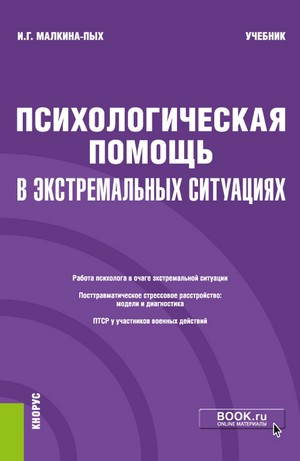 Малкина-Пых И. Г. Психологическая помощь в экстремальных ситуациях : учебник / И. Г. Малкина-Пых. — Москва : КноРус, 2023. — 417 с. 

Подробно рассмотрены вопросы психологии экстремальных/чрезвычайных ситуаций. Раскрываются как теоретические аспекты, позволяющие понять специфику этих ситуаций, их значение для человека, так и практические, прикладные аспекты: рассматриваются способы преодоления травматического стресса, формы поведения, позволяющие справиться с чрезвычайными ситуациями. Содержит подробное рассмотрение теорий и методов оказания психологической помощи людям как непосредственно во время экстремальной ситуации, так и на отдаленных этапах.
Задорожная О. В. Психология лечебного взаимодействия : учебно-методическое пособие / О. В. Задорожная. — Санкт-Петербург : СЗГМУ им. И. И. Мечникова, 2022. — 48 с. 

В учебно-методическом пособии рассматривается проблема взаимодействия врача и пациента, формирования внутренней картины болезни. Затрагиваются вопросы, связанные с психотерапевтической помощью больным соматического профиля. Представлен современный взгляд на проблему эмоционального выгорания у врачей.
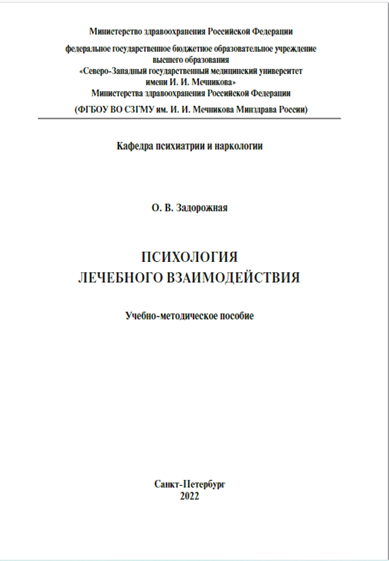 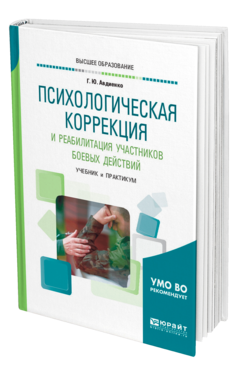 Авдиенко Г. Ю.  Психологическая коррекция и реабилитация участников боевых действий : учебник и практикум / Г. Ю. Авдиенко. — Москва : Издательство Юрайт, 2023. — 299 с.

Курс содержит базовую сумму знаний по психологической коррекции и реабилитации участников боевых действий. Приведены материалы, раскрывающие характерную симптоматику боевой психической травмы, посттравматического синдрома. Именно теоретический и практический подходы психологической науки к возвращению военнослужащих, выполнявших профессиональную деятельность в смертельно опасных условиях, к мирной жизни являются особенностью курса. В курсе представлено изложение последствий влияния боевых факторов на психику военнослужащих, рекомендованы систематизированные способы по оказанию им психологической помощи.
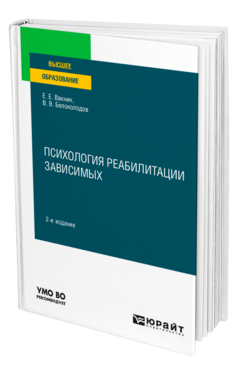 Вакнин Е. Е.  Психология реабилитации зависимых : учебное пособие / Е. Е. Вакнин, В. В. Белоколодов. — 2-е изд., доп. — Москва : Издательство Юрайт, 2023. — 253 с. 

В пособии представлены основные положения психологии реабилитации зависимых, представлены оригинальные психологические технологии, способствующие повышению приверженности лечению соответствующих пациентов. Большое внимание уделено вопросам психологического и мотивационного консультирования пациентов и их родственников на различных этапах лечения и реабилитации. На конкретных клинических примерах продемонстрированы авторские техники мотивационного консультирования пациентов в клинике.
Малкина-Пых И. Г. Психологическая помощь пострадавшим от насилия : учебник / И. Г. Малкина-Пых. — Москва : КноРус, 2023. — 332 с. 

Рассматриваются такие ситуации насилия над женщинами, как домашнее насилие и изнасилование. Отдельные параграфы главы посвящены консультированию жертв домашнего и сексуального насилия, описанию групповых форм работы и тренинга позитивного воспитания и ассертивного поведения. Проанализированы различные формы насилия над детьми. Отдельный параграф посвящен описанию последствий насилия у детей. Описаны методы психологической работы с отдаленными последствиями экстремальных ситуаций, с посттравматическим стрессовым расстройством (ПТСР).
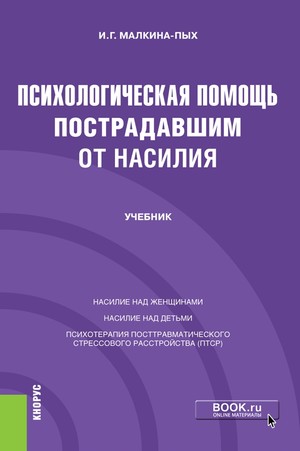 ПМ.02 ОСУЩЕСТВЛЕНИЕ ЛЕЧЕБНО-ДИАГНОСТИЧЕСКОЙ ДЕЯТЕЛЬНОСТИ
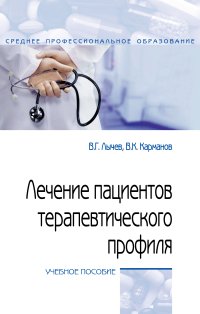 Лычев В. Г. Лечение пациентов терапевтического профиля : учебное пособие / В.Г. Лычев, В.К. Карманов. — Москва : ФОРУМ : ИНФРА-М, 2020. — 400 с. — (Cреднее профессиональное образование).

В учебном пособии согласно рекомендациям отечественных и зарубежных ученых, Федеральным стандартам, протоколам, инструктивным документам и Приказу Минздравсоцразвития России от 23.03.2012 № 252н «Об утверждении Порядка возложения на фельдшера, акушерку руководителем медицинской организации при организации оказания первичной медико-санитарной помощи и скорой медицинской помощи отдельных функций лечащего врача по непосредственному оказанию медицинской помощи пациенту в период наблюдения за ним и его лечения, в том числе по назначению и применению лекарственных препаратов, включая наркотические лекарственные препараты и психотропные лекарственные препараты» изложены базовые алгоритмы диагностики, лечения, профилактики, диспансеризации и экспертизы трудоспособности пациентов при наиболее часто встречающихся заболеваниях органов дыхания, кровообращения, пищеварения, мочевыделения, крови и суставов.
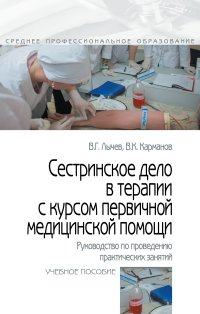 Лычев В. Г. Сестринское дело в терапии с курсом первичной медицинской помощи. Руководство по проведению практических занятий : учебное пособие / В.Г. Лычев, В.К. Карманов. — 3-е изд., перераб. и доп. — Москва : ФОРУМ : ИНФРА-М, 2023. — 432 с. — (Cреднее профессиональное образование).

В учебном пособии представлены современные технологии проведения практических занятий по подготовке медицинских сестер по уходу за больными терапевтического профиля в условиях стационара и поликлиники. По всем темам приведены тестовые задания и проблемно-ситуационные задачи с эталонами решения.
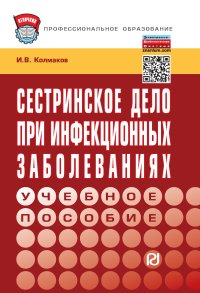 Колмаков И. В. Сестринское дело при инфекционных заболеваниях : учебное пособие / И. В. Колмаков. — Москва : РИОР : ИНФРА-М, 2020. — 256 с. — (Среднее профессиональное образование). 

Учебное пособие написано в соответствии с требованиями государственного образовательного стандарта и рассчитано на студентов медицинских колледжей и училищ. С учетом современных требований оно обеспечивает максимум знаний по функциональным обязанностям медицинских сестер в приемном отделении и отделениях для госпитализации; санитарно-противоэпидемическому режиму в инфекционном стационаре; задачам медицинской сестры в инфекционном отделении, а также курсе ВИЧ-инфекции и эпидемиологии.
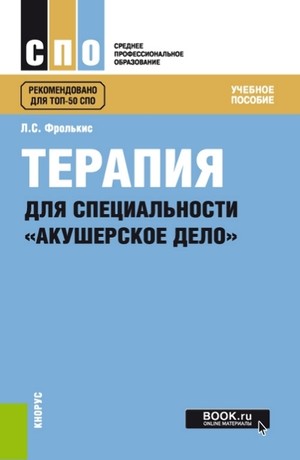 Фролькис Л. С. Терапия. Для специальности акушерское дело : учебное пособие / Л. С. Фролькис. — Москва : КноРус, 2020. — 208 с.— (Среднее профессиональное образование).

Подготовлено в соответствии с Федеральной программой по дисциплине «Терапия» для специальности «Акушерское дело». Содержит сведения о заболеваниях внутренних органов, наиболее часто встречающихся во время беременности. В каждой теме имеются современные представления об этиологии, схемы патогенеза, систематизированы основные клинические проявления, указаны методы неотложных и плановых диагностики и лечения, особенности течения во время беременности, ведение и лечение беременных с данными заболеваниями. В учебное пособие вошли дополнительные материалы в виде разнообразных схем и таблиц. После каждой темы предлагается контролирующий материал в виде вопросов, заданий в тестовой форме и ситуационных задач. Для самоконтроля студентов представлены эталоны ответов.
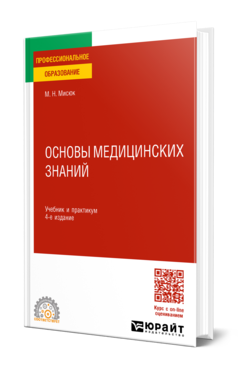 Мисюк М. Н.  Основы медицинских знаний : учебник и практикум для СПО / М. Н. Мисюк. — 3-е изд., перераб. и доп. — Москва : Издательство Юрайт, 2023. — 499 с. — (Профессиональное образование).

В курсе освещаются теоретические основы, причины возникновения и развития основных заболеваний человека, их современная классификация, подходы к лечению и способы профилактики. Рассматриваются медико-гигиенические аспекты здорового образа жизни. Особое внимание уделяется комплексу профилактических мер по нераспространению инфекций в детском коллективе, предупреждению детского травматизма и других неотложных состояний и заболеваний с целью сохранения и укрепления здоровья подрастающего поколения.
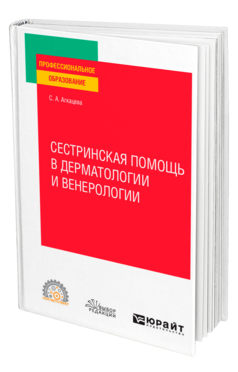 Агкацева С. А.  Сестринская помощь в дерматологии и венерологии : учебное пособие для СПО / С. А. Агкацева. — Москва : Издательство Юрайт, 2023. — 718 с. — (Профессиональное образование). 

В учебном пособии представлены информационные материалы для формирования теоретических знаний и подготовки к практическим занятиям. Объем изложенного информационного материала достаточен для того, чтобы обучающиеся могли выполнить любые домашние задания, включая написание рефератов и эссе. Для лучшего понимания патологических изменений кожи и видимых слизистых оболочек в пособие включены цветные фотографии описываемых дерматитов, дерматозов, инфекций, передающихся половым путем, и других заболеваний, что облегчит их запоминание и распознавание.
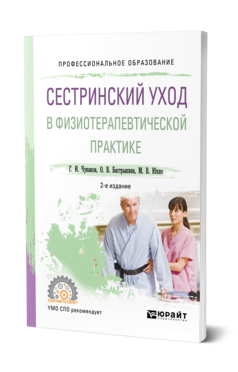 Чуваков Г. И.  Сестринский уход в физиотерапевтической практике : учебное пособие для СПО / Г. И. Чуваков, О. В. Бастрыкина, М. В. Юхно. — 2-е изд., испр. и доп. — Москва : Издательство Юрайт, 2023. — 143 с. — (Профессиональное образование). 

В учебном пособии представлены темы, посвященные профессиональной деятельности сестринского персонала в физиотерапевтической практике. Рассматриваются основы организации физиотерапевтических отделений (кабинетов), обязанности медицинского персонала, правила техники безопасности, дана характеристика основных лечебных физических факторов, алгоритмы действий по выполнению процедур, изложены методы физиотерапии, наиболее часто применяемые в клинике Издание включает тесты для самоконтроля усвоения знаний. Данное пособие поможет самостоятельно подготовиться студентам по вопросам физиотерапевтической помощи в системе медицинской реабилитации.
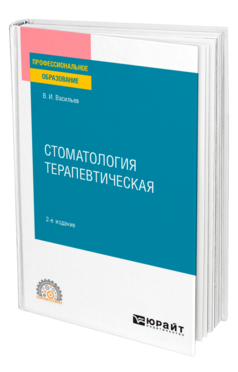 Васильев В. И.  Стоматология терапевтическая : учебное пособие для СПО  / В. И. Васильев. — 2-е изд., перераб. и доп. — Москва : Издательство Юрайт, 2020. — 448 с. — (Профессиональное образование).

Предлагаемое учебное пособие содержит материалы по истории развития стоматологии, принципам организации стоматологической помощи, видам и способам применения стоматологических инструментов, методам диагностики и лечения заболеваний полости рта. Представлены данные по анатомии и гистологии зубов человека, различным пломбировочным материалам. Особое внимание уделено способам препарирования кариозных полостей.
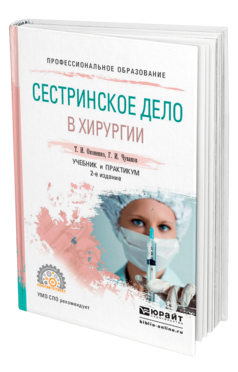 Оконенко Т. И.  Сестринское дело в хирургии : учебник и практикум для СПО / Т. И. Оконенко, Г. И. Чуваков. — 2-е изд., испр. и доп. — Москва : Издательство Юрайт, 2023. — 158 с. — (Профессиональное образование). 

В предложенном материале описаны основные клинические признаки при заболеваниях сердца и легких, патологии желудочно-кишечного тракта, заболеваниях желчевыводящих путей и мочевыделительной системы, травматических повреждениях, представлены сведения о гнойно-хирургической инфекции, даны рекомендации по профилактике указанных болезней. Особое внимание уделено вопросам освоения студентами навыков, приемов и методов с целью оказания конкретной практической доврачебной помощи хирургическим больным — предоперационная подготовка пациентов, послеоперационное наблюдение оперированных больных, оказание первой доврачебной помощи в острых и критических состояниях. В курсе предусмотрена теоретическая и практическая подготовка студентов медицинского колледжа по вопросам ухода и доврачебной помощи больным хирургического профиля.
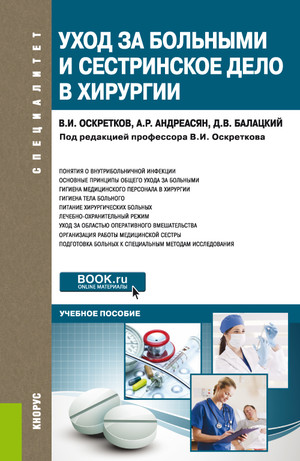 Оскретков В. И. Уход за больными и сестринское дело в хирургии : учебное пособие / В. И. Оскретков. — Москва : КноРус, 2020. — 386 с. 

Включает в себя описание основных сестринских манипуляций и способов общего ухода за хирургическими больными, предусмотренных учебной программой, показания к ним, технику выполнения, возможные ошибки и осложнения. Изложены организация и проведение санитарно-эпидемиологических мероприятий по профилактике внутрибольничной инфекции в приемном покое хирургического стационара, хирургическом отделении и его функциональных подразделениях, отделении интенсивной терапии и реанимации.
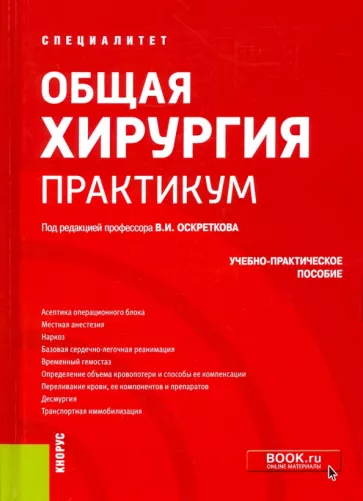 Общая хирургия. Практикум : учебно-практическое пособие / В. И. Оскретков, Д. В. Балацкий, А. Р. Андреасян [и др.] ; под ред. В. И. Оскреткова. — Москва : КноРус, 2021. — 249 с. 

Дано описание пошагового выполнения мануальных действий при изучении дисциплины "Общая хирургия", которые не осваиваются на кафедрах, изучающих вопросы частной хирургии, и необходимы на уровне самостоятельного выполнения.
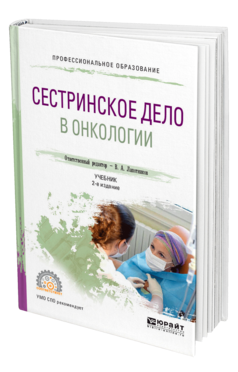 Сестринское дело в онкологии : учебник для СПО / ответственный редактор В. А. Лапотников. — 2-е изд., испр. и доп. — Москва : Издательство Юрайт, 2020. — 288 с. — (Профессиональное образование).

Учебник подготовлен сотрудниками Первого Санкт-Петербургского государственного медицинского университета имени академика И. П. Павлова и Федерального медицинского исследовательского центра имени В. А. Алмазова. В нём изложены принципы работы медицинской сестры в системе онкологической помощи, диагностики, профилактики, лечения наиболее частых и клинически значимых онкологических заболеваний, особенности общего, специализированного сестринского ухода за больными и паллиативной помощи при злокачественных новообразованиях.
Строзенко Л. А. Поликлиническая и неотложная педиатрия : учеб. пособие / Л. А. Строзенко, Ю. Ф. Лобанов. — Москва : ИНФРА-М, 2019. — 269 с. 

В учебном пособии представлены современные сведения по основным вопросам поликлинической и неотложной педиатрии, даны определения основных заболеваний и состояний у детей, встречающихся в амбулаторно-поликлинической практике. Определены критерии клинической диагностики, последовательность действий врача-педиатра по оказанию амбулаторно-поликлинической помощи и решении вопроса о дальнейшем месте лечения, диспансерном наблюдении, а также включены контрольные вопросы, задачи и тестовые задания для контроля усвоения получаемых знаний.
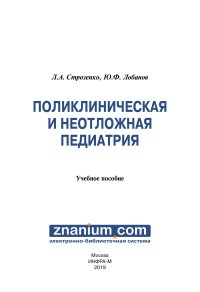 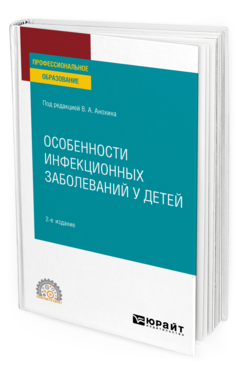 Особенности инфекционных заболеваний у детей : учебник для СПО / В. А. Анохин [и др.] ; под редакцией В. А. Анохина. — 2-е изд., испр. и доп. — Москва : Издательство Юрайт, 2023. — 417 с. — (Профессиональное образование).

Курс содержит современные представления о принципах диагностики, лечения и профилактики наиболее распространенных инфекционных заболеваний, в том числе традиционно относящихся к числу детских инфекций. В курс включены материалы, разбираемые в разделе особенностей инфекционных болезней у детей.
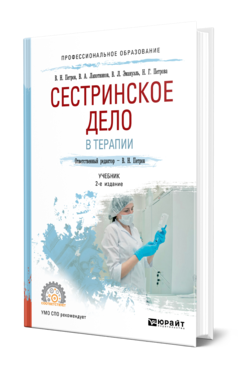 Сестринское дело в терапии : учебник для СПО / В. Н. Петров, В. А. Лапотников, В. Л. Эмануэль, Н. Г. Петрова ; ответственный редактор В. Н. Петров. — 2-е изд., испр. и доп. — Москва : Издательство Юрайт, 2023. — 475 с. — (Профессиональное образование). 

В предлагаемом учебнике представлены вопросы правового регулирования организации работы медицинской сестры терапевтического профиля, дана характеристика различных методов лабораторной диагностики, описаны наиболее часто встречающиеся в терапевтической практике заболевания различных органов и систем. Издание дополнено приложениями, способствующими лучшему усвоению материалов учебника.
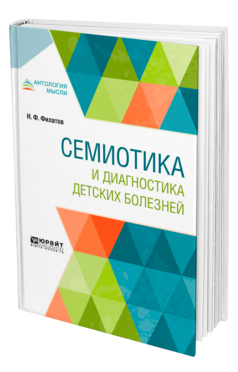 Филатов Н. Ф.  Семиотика и диагностика детских болезней / Н. Ф. Филатов. — Москва : Издательство Юрайт, 2023. — 490 с. — (Антология мысли).

В настоящем издании публикуется один из главных трудов основателя русской педиатрической школы Нила Филатова. «Семиотика и диагностика детских болезней» на протяжении многих лет была настольной книгой для врачей-педиатров: как начинающих, так и опытных. Данная работа имеет не только историческое значение — пособие поможет современным студентам научиться медицински мыслить, сосредотачиваться при диагностике на главных симптомах, не отвлекаясь на второстепенные.
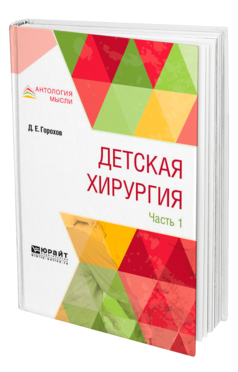 Горохов Д. Е.  Детская хирургия в 3 ч. Часть 1 / Д. Е. Горохов. — Москва : Издательство Юрайт, 2020. — 194 с. — (Антология мысли). 

В издании в трех частях представлен труд одного из основоположников детской хирургии в России, автора первого отечественного руководства «Детская хирургия». В книгу вошли материалы больничных наблюдений в хирургическом отделении Московской Софийской детской больницы, разработанные автором за несколько лет; за исключением литературных справок и некоторых общих данных, материалы эти посвящены большинству болезней органов движения (туберкулез, остеомиелит, genu valgum, косолапость) и, кроме того, включают сведения о группе больных детей с повреждениями и с болезнями уха.
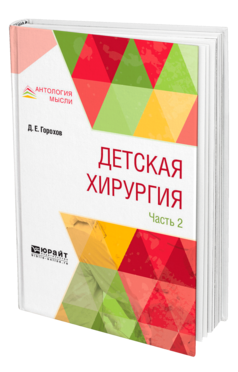 Горохов Д. Е.  Детская хирургия в 3 ч. Часть 2 / Д. Е. Горохов. — Москва : Издательство Юрайт, 2020. — 319 с. — (Антология мысли). 

В издании в трех частях представлен труд одного из основоположников детской хирургии в России, автора первого отечественного руководства «Детская хирургия». В книгу вошли материалы больничных наблюдений в хирургическом отделении Московской Софийской детской больницы, разработанные автором за несколько лет; во вторую часть вошли сведения о мозговых грыжах, пластических операциях на лице, травматических и термических повреждений, дается подробное описание различных болезней и способов их лечения.
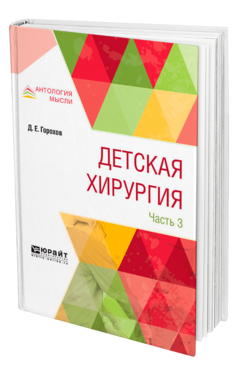 Горохов Д. Е.  Детская хирургия в 3 ч. Часть 3 / Д. Е. Горохов. — Москва : Издательство Юрайт, 2023. — 231 с. — (Антология мысли).

В издании в трех частях представлен труд одного из основоположников детской хирургии в России, автора первого отечественного руководства «Детская хирургия». Книга включает материалы больничных наблюдений в хирургическом отделении Московской Софийской детской больницы, разработанные автором за несколько лет. В 3 часть вошли материалы, не вошедшие в отделы или подотделы, имеющиеся в первых двух частях, — повреждение костей черепа, сотрясение мозга, опухоли, хлороформный наркоз у детей и другие проблемы со здоровьем.
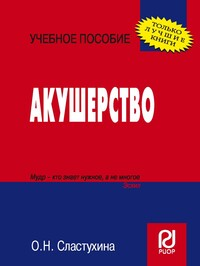 Сластухина О. Н. Акушерство : учебное пособие / О. Н. Сластухина. — Москва : РИОР : ИНФРА-М, 2023. — 271 с. 

Рассмотрены вопросы организации оказания специализированной медицинской помощи на базе женской консультации и в стационаре. Освещены основные разделы физиологического, патологического и оперативного акушерства, проанализированы основные патологические состояния новорожденных, их диагностика и лечение, профилактика и реабилитация родильниц в послеродовом периоде.
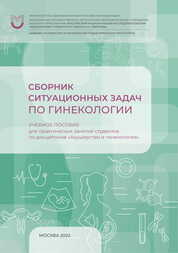 Сборник ситуационных задач по гинекологии : учебное пособие / сост. М. А. Курцер [и др.]. — Москва : РНИМУ им. Н.И. Пирогова, 2022. — 136 с.

Учебное пособие содержит материалы для подготовки и проведения практических занятий, ординаторами, аспирантами, слушателями факультета дополнительного профессионального образования. Обучает постановке диагноза и выбору оптимальной тактике обследования, как на уровне поликлинического звена, так и стационаре. Формирует алгоритм диагностических, лечебных и хирургических вмешательств при различных гинекологических заболеваниях.
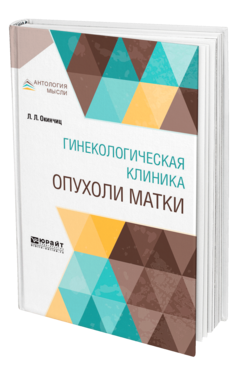 Окинчиц Л. Л.  Гинекологическая клиника: опухоли матки / Л. Л. Окинчиц. — Москва : Издательство Юрайт, 2020. — 175 с. — (Антология мысли). 

Данная работа печатается по изданиям 1926 г. (первая и вторая книги) и 1931 г. (третья книга). Труд написан на основе клинических лекций, читавшихся профессором Окинчицем в Государственном институте медицинских знаний в Ленинграде. Он посвящен опухолям матки — фибромиоме, аденомиоме, саркоме и хориоэпителиоме. Ряд выводов ученого по проблемам заболеванией и функционирования женских половых органов находят подтверждение и в современных работах специалистов, а личный опыт известного клиниста, который положен в основу опубликованных материалов, будет полезен современным врачам-практикам и студентам.
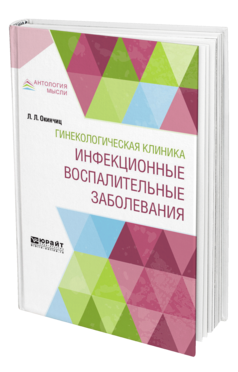 Окинчиц Л. Л.  Гинекологическая клиника: инфекционные воспалительные заболевания / Л. Л. Окинчиц. — Москва : Издательство Юрайт, 2020. — 314 с. — (Антология мысли). 

Данная работа печатается по изданиям 1926 г. (первая и вторая книги) и 1931 г. (третья книга). Труд издан на основе клинических лекций, читавшихся профессором Окинчицем в Государственном институте медицинских знаний в Ленинграде. Ряд выводов ученого по проблемам заболеванией и функционирования женских половых органов находят подтверждение и в современных работах специалистов, а личный опыт известного клиниста, который положен в основу опубликованных материалов.
ПМ.03 ОСУЩЕСТВЛЕНИЕ МЕДИЦИНСКОЙ РЕАБИЛИТАЦИИ И АБИЛИТАЦИИ
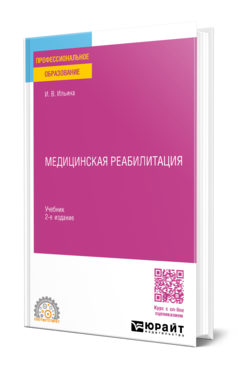 Ильина И. В.  Медицинская реабилитация : учебник для СПО / И. В. Ильина. — Москва : Издательство Юрайт, 2023. — 276 с. — (Профессиональное образование). 

Курс позволяет сформировать общее представление о медицинской реабилитации как науке и учебной дисциплине, об основных формах и методах физической реабилитации, в том числе ЛФК, организации врачебного контроля и коррекции физического состояния как пациентов, так и занимающихся физической культурой и спортом. К курсу прилагаются материалы с методическими рекомендациями преподавателей, а также краткий словарь основных понятий и терминов медицинской реабилитации, расположенные на образовательной платформе «Юрайт» (urait.ru). Также в учебно-методический комплекс «Медицинская реабилитация» входит практикум, который содержит практические занятия, методические рекомендации для самоподготовки студентов и тестовые задания.
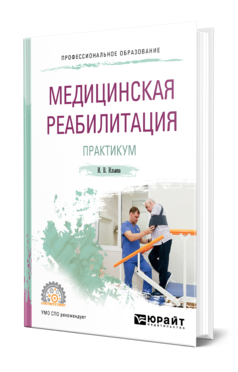 Ильина И. В.  Медицинская реабилитация. Практикум : учебное пособие для СПО / И. В. Ильина. — Москва : Издательство Юрайт, 2023. — 393 с. — (Профессиональное образование). 

Учебник позволяет сформировать общее представление о медицинской реабилитации как науке и учебной дисциплине, об основных формах и методах физической реабилитации, в том числе ЛФК, организации врачебного контроля и коррекции физического состояния как пациентов, так и занимающихся физической культурой и спортом. К учебнику прилагаются материалы с методическими рекомендациями преподавателей, а также краткий словарь основных понятий и терминов медицинской реабилитации, расположенные в Электронной библиотечной системе "Юрайт" (urait.ru). Практикум содержит практические задания по курсу «Медицинская реабилитация» и методические рекомендации для самоподготовки студентов.
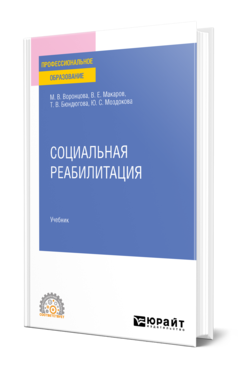 Социальная реабилитация : учебник для СПО / М. В. Воронцова, В. Е. Макаров, Т. В. Бюндюгова, Ю. С. Моздокова. — Москва : Издательство Юрайт, 2023. — 317 с. — (Профессиональное образование). 

В пособии представлены материалы курса «Социальная реабилитация»: по реабилитации инвалидов, детей с ограниченными возможностями здоровья, несовершеннолетних и безнадзорных детей и подростков, наркозависимых. Рассмотрены вопросы по организации культурно-досуговой деятельности в системе учреждений социальной защиты и социально-психологической помощи в трудных жизненных ситуациях. Для контроля изученного материала к каждой теме предлагаются задания для самостоятельной работы студентов и контрольно-измерительные материалы.
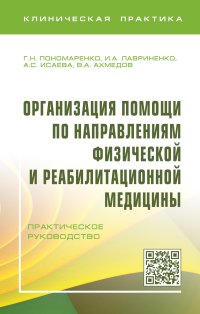 Организация помощи по направлениям физической и реабилитационной медицины : практическое руководство / Г. Н. Пономаренко, И. А. Лавриненко, А. С. Исаева ; под ред.  Г. Н. Пономаренко. — Москва : ИНФРА-М, 2022. — 234 с. — (Среднее профессиональное образование). 

В практическом руководстве представлены вопросы организации специализированной помощи по медицинской реабилитации, физиотерапии, лечебной физической культуре и санаторно-курортному лечению. Рассмотрены порядки и этапы оказания помощи, должностные инструкции сотрудников, устройство и оснащение подразделений, санитарно-эпидемический режим, контроль качества и безопасности медицинской деятельности.
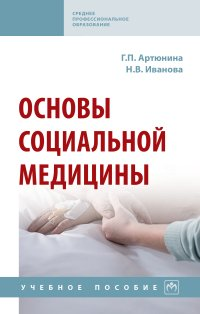 Артюнина Г. П. Основы социальной медицины : учебное пособие / Г. П. Артюнина, Н.В. Иванова. — Москва : ИНФРА-М, 2020. — 359 с. — (Среднее профессиональное образование). 

Учебное пособие охватывает широкие аспекты социального знания, которые граничат с медициной. Изложены общие вопросы социальной медицины: определения понятий «здоровье», «предболезнь», «болезнь», «профилактика»; показатели общественного здоровья, связь уровня и качества здоровья с образом жизни, экологией, наследственностью; организация отечественного здравоохранения. Рассмотрены частные проблемы наиболее социально значимых заболеваний и состояний.
ПМ.04 ОСУЩЕСТВЛЕНИЕ ПРОФИЛАКТИЧЕСКОЙ ДЕЯТЕЛЬНОСТИ
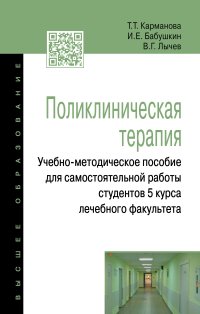 Карманова Т. Т. Поликлиническая терапия: учебно-методическое пособие для самостоятельной работы студентов 5 курса лечебного факультета / Т. Т. Карманова, И. Е. Бабушкин, В. Г. Лычев. — Москва : ФОРУМ : ИНФРА-М, 2023. — 623 с. 

Рассмотрены базовые алгоритмы формирования знаний компетентности врача-терапевта в системе первичной медико-санитарной помощи (ПМСП). Диагностика, лечение, диспансерное наблюдение, экспертиза трудоспособности, реабилитации и профилактики пациентов с наиболее распространенными заболеваниями органов дыхания, кровообращения, пищеварения, мочевыделения, крови, опорно-двигательного аппарата, психосоматическими расстройствами изложены в соответствующих темах. В качестве примеров приведены протоколы ведения больных и стандарты оказания медицинской помощи по различным заболеваниям. Каждая тема содержит тесты для самоконтроля знаний по дисциплине «Поликлиническая терапия». Представлены список рекомендуемой литературы и нормативные правовые акты по здравоохранению.
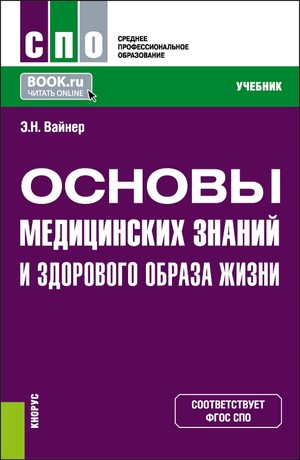 Вайнер Э. Н. Основы медицинских знаний и здорового образа жизни : учебник / Э. Н. Вайнер. — Москва : КноРус, 2023. — 307 с. — (Среднее профессиональное образование). 

Цель данного учебника — сформировать представление о здоровье человека, его оценке и факторах риска, дать знание по оказанию первой помощи при различных состояниях и несчастных случаях и уходу за больными. Также в издании представлена информация об инфекционных заболеваниях и аддиктивном поведении среди молодежи.
Основы формирования здорового образа жизни : учебно-методическое пособие / И. И. Чукаева, Н. В. Орлова, Я. Г. Спирякина [и др.] — Москва : Русайнс, 2022. — 125 с. 

В учебно-методическом пособии представлены основные принципы формирования здорового образа жизни населения, а также принципы первичной профилактики хронических неинфекционных заболеваний.
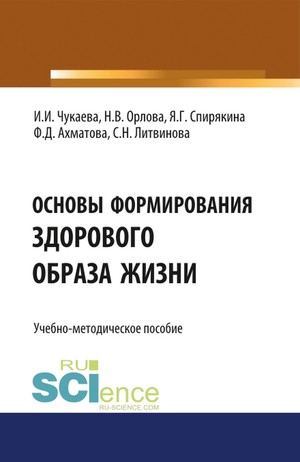 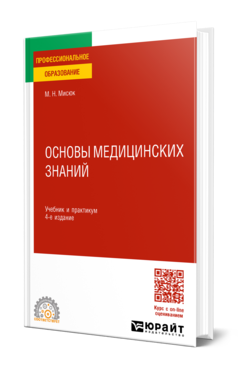 Мисюк М. Н.  Основы медицинских знаний : учебник и практикум для СПО / М. Н. Мисюк. — 3-е изд., перераб. и доп. — Москва : Издательство Юрайт, 2023. — 499 с. — (Профессиональное образование).

В курсе освещаются теоретические основы, причины возникновения и развития основных заболеваний человека, их современная классификация, подходы к лечению и способы профилактики. Рассматриваются медико-гигиенические аспекты здорового образа жизни. Особое внимание уделяется комплексу профилактических мер по нераспространению инфекций в детском коллективе, предупреждению детского травматизма и других неотложных состояний и заболеваний с целью сохранения и укрепления здоровья подрастающего поколения.
Скворцов В. В. Медицинская профилактика : учебное пособие / В. В. Скворцов, А. В. Тумаренко, Е. И. Калинченко. — Волгоград : ВолгГМУ, 2021. — 240 с. 

В учебном пособии на современном уровне освещены актуальные вопросы дисциплины «Основы медицинской профилактики».
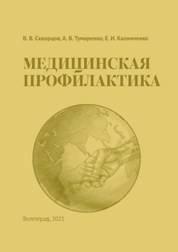 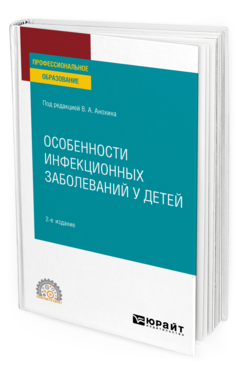 Особенности инфекционных заболеваний у детей : учебник для СПО / В. А. Анохин [и др.] ; под редакцией В. А. Анохина. — 2-е изд., испр. и доп. — Москва : Издательство Юрайт, 2023. — 417 с. — (Профессиональное образование).

Курс содержит современные представления о принципах диагностики, лечения и профилактики наиболее распространенных инфекционных заболеваний, в том числе традиционно относящихся к числу детских инфекций. В курс включены материалы, разбираемые в разделе особенностей инфекционных болезней у детей.
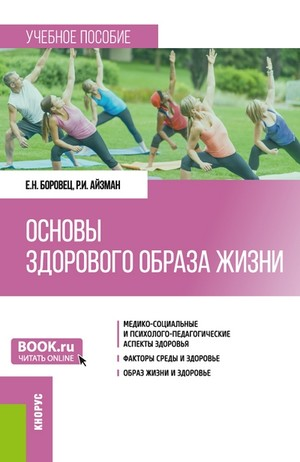 Боровец Е. Н. Основы здорового образа жизни : учебное пособие / Е. Н. Боровец, Р. И. Айзман. — Москва : КноРус, 2022. — 448 с. 

Излагаются различные концепции о здоровье человека, его структуре и факторах внешней и внутренней среды, влияющих на его формирование, сохранение и развитие. Большое значение имеет рассмотрение научных данных о значении физических, психологических, климатоэкологических и социально-педагогических воздействий, негативно и позитивно влияющих на здоровье населения и личности. Детально анализируется роль образа жизни и отдельных его компонентов для поддержания здоровья человека. Предлагается ряд тестов для самопроверки своего физического и психоэмоционального состояния.
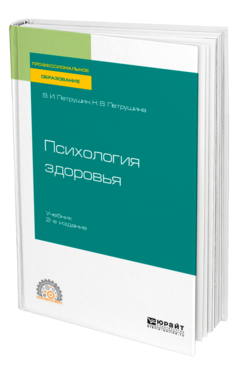 Петрушин В. И.  Психология здоровья : учебник для СПО / В. И. Петрушин, Н. В. Петрушина. — 2-е изд., испр. и доп. — Москва : Издательство Юрайт, 2020. — 381 с. — (Профессиональное образование).

В настоящем учебнике раскрываются психологические основы личностного роста на базе здорового образа жизни. В нем представлен анализ духовных практик, современные психологические представления о путях и методах личностного развития, а также даны практические рекомендации по основам правильного питания, дыхания, движения, преодоления конфликтных и кризисных ситуаций и т.д. Книга дополнена вопросами для контроля и приложениями, которые помогут студентам освоить материалы учебника.
ПМ.05 ОКАЗАНИЕ СКОРОЙ МЕДИЦИНСКОЙ ПОМОЩИ В ЭКСТРЕННОЙ И НЕОТЛОЖНОЙ ФОРМАХ, В ТОМ ЧИСЛЕ ВНЕ МЕДИЦИНСКОЙ ОРГАНИЗАЦИИ
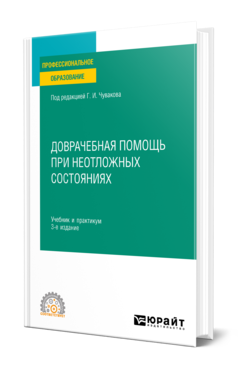 Доврачебная помощь при неотложных состояниях : учебник и практикум для СПО / Г. И. Чуваков [и др.] ; под редакцией Г. И. Чувакова. — 3-е изд., перераб. и доп. — Москва : Издательство Юрайт, 2023. — 157 с. — (Профессиональное образование). 

В учебнике представлен материал по основам сестринского дела, рассчитанный как на аудиторную, так и на самостоятельную работу студентов высших медицинских образовательных учреждений. В каждой из тем определены объем знаний и умений студента, поставлены вопросы для работы с основной учебной и дополнительной литературой. Описаны основные практические манипуляции по уходу за больными различного профиля, в том числе при неотложных состояниях. В приложении представлен перечень навыков и умений, которыми должна владеть медицинская сестра, приведены справочный материал, тестовые задания и ситуационные задачи.
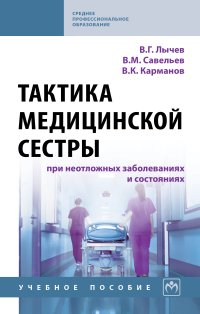 Лычев В. Г. Тактика медицинской сестры при неотложных заболеваниях и состояниях : учебное пособие / В. Г. Лычев, В. М. Савельев, В. К. Карманов. — 3-е изд., испр. и доп. — Москва : ИНФРА-М, 2023. — 318 с. — (Среднее профессиональное образование). 

В пособии представлены современные технологии оказания неотложной помощи медицинской сестрой/медицинским братом при наиболее часто встречающихся заболеваниях и состояниях в терапии, хирургии, неврологии, оториноларингологии, офтальмологии, урологии, гинекологии, эндокринологии, острых аллергозах, при воздействии факторов внешней среды. Изложены современные подходы к проведению базовой сердечно-легочной реанимации, алгоритмы оказания доврачебной помощи и выполнения врачебных назначений. Приведены тестовые задания, проблемно-ситуационные задачи с эталонами решений, список лекарственных препаратов, перечень необходимого оборудования и оснащения при оказании неотложной помощи.
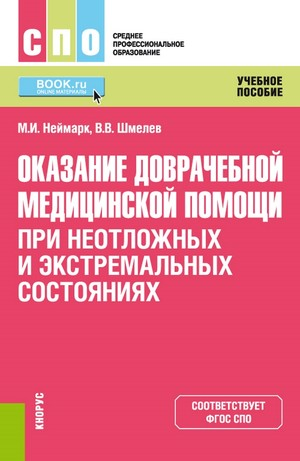 Неймарк М. И. Оказание доврачебной медицинской помощи при неотложных и экстремальных состояниях : учебное пособие / М. И. Неймарк, В. В. Шмелев. — Москва : КноРус, 2022. — 220 с. 

Цель пособия — ознакомить фельдшеров и медсестер с современным состоянием проблемы оказания медицинской помощи при неотложных состояниях с учетом существующих российских и зарубежных клинических рекомендаций, стандартов и протоколов.
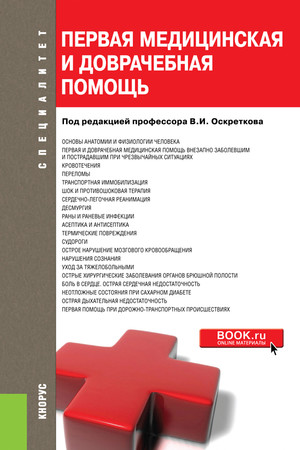 Оскретков В. И. Первая медицинская и доврачебная помощь : учебное пособие / В. И. Оскретков. и др. — Москва : КноРус, 2023. — 319 с.

Изложены принципы оказания первой медицинской и доврачебной помощи пострадавшим при чрезвычайных ситуациях и больным с неотложными состояниями в повседневной жизни, ухода за тяжелобольными. Описана техника выполнения простых медицинских манипуляций, необходимых для оказания первой доврачебной помощи.
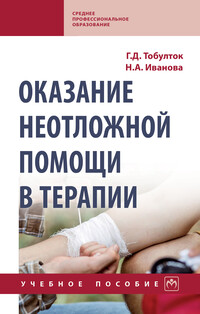 Тобулток Г. Д. Оказание неотложной помощи в терапии : учебное пособие / Г. Д. Тобулток, Н. А. Иванова. — Москва : ФОРУМ : ИНФРА-М, 2022. — 400 с. — (Среднее профессиональное образование). 

Учебное пособие посвящено неотложным состояниям в терапии. В нем четко сформулированы тактические действия фельдшера при оказании неотложной помощи не только в условиях СС и НМП, но и на ФАП. Раздел 1 включает описание неотложных состояний, наиболее часто встречающихся на практике и поэтому имеющих важное профессиональное значение. Раздел 2 содержит дифференциально-диагностические таблицы по основным неотложным состояниям в терапии. Раздел 3 содержит сведения по лекарственным средствам, наиболее часто употребляемым при неотложных состояниях в терапии. Раздел 4 содержит материалы для самоподготовки и самоконтроля студентов: задачи и тестовые задания с эталонами ответов, которые помогут процессу освоения профессиональных компетенций при внеаудиторной и аудиторной самостоятельной работе и дадут возможность провести самокоррекцию.
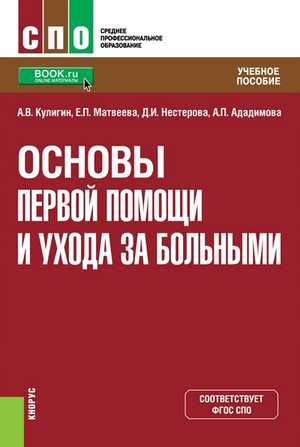 Кулигин А. В. Основы первой помощи и ухода за больными : учебное пособие / А. В. Кулигин, Е. П. Матвеева, Д. И. Нестерова, А. П. Ададимова. — Москва : КноРус, 2023. — 296 с. — (Среднее профессиональное образование). 

Освещены проблемы оказания первой помощи и основ ухода за больными. Подробно излагаются и иллюстрируются мероприятия по оказанию первой помощи при кровотечениях, ранениях, переломах, повреждениях внутренних органов, ожогах, отморожениях, поражении электрическим током и т.д.
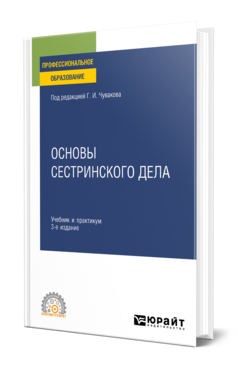 Основы сестринского дела : учебник и практикум для СПО / Г. И. Чуваков [и др.] ; под редакцией Г. И. Чувакова. — 3-е изд., перераб. и доп. — Москва : Издательство Юрайт, 2023. — 517 с. — (Профессиональное образование). 

В учебнике представлен материал по основам сестринского дела, рассчитанный как на аудиторную, так и на самостоятельную работу студентов высших медицинских образовательных учреждений. В каждой из тем определены объем знаний и умений студента, поставлены вопросы для работы с основной учебной и дополнительной литературой. Описаны основные практические манипуляции по уходу за больными различного профиля, в том числе при неотложных состояниях. В приложении представлен перечень навыков и умений, которыми должна владеть медицинская сестра, приведены справочный материал, задания и ситуационные задачи.
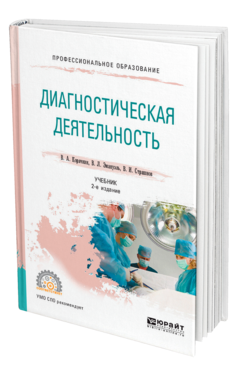 Корячкин В. А.  Диагностическая деятельность : учебник для СПО / В. А. Корячкин, В. Л. Эмануэль, В. И. Страшнов. — 2-е изд., испр. и доп. — Москва : Издательство Юрайт, 2023. — 507 с. — (Профессиональное образование).

В учебнике приведены теоретические основы клинико-лабораторной диагностики, краткие сведения об ее основах по тестам, используемым в анестезиологии и интенсивной терапии при обследовании и лечении больных. Описано дифференциально-диагностическое значение показателей центральной нервной системы, дыхательной системы, системы кровообращения, гемостаза, мочевыделительной системы с перечислением клинических состояний, при которых их значения могут изменяться. Приводятся примеры расчетов некоторых показателей. Отдельная глава посвящена основам доказательной медицины, широко используемой в научных и клинических исследованиях. Издание содержит большое количество иллюстративного материала.
Вайнер Э. Н. Основы медицинских знаний и здорового образа жизни : учебник для СПО / Э. Н. Вайнер. — Москва : КноРус, 2023. — 307 с. 

Цель данного учебника — сформировать представление о здоровье человека, его оценке и факторах риска, дать знание по оказанию первой помощи при различных состояниях и несчастных случаях и уходу за больными. Также в издании представлена информация об инфекционных заболеваниях и аддиктивном поведении среди молодежи.
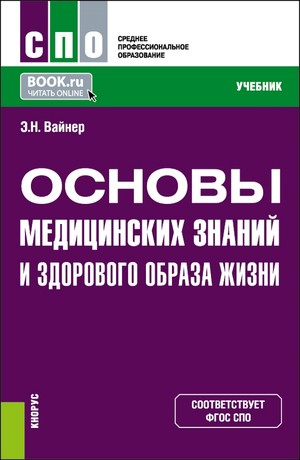 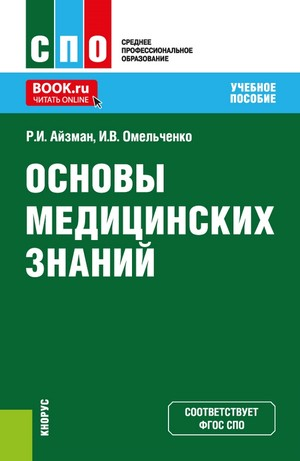 Айзман Р. И. Основы медицинских знаний : учебное пособие / Р. И. Айзман, И. В. Омельченко. — Москва : КноРус, 2024. — 243 с. — (Среднее профессиональное образование).

Рассмотрены правила оказания первой помощи в различных ситуациях, основы микробиологии, иммунологии, профилактики и лечения инфекционных заболеваний, принципы формирования здоровья (гигиена, рациональный режим дня и питания, самоконтроль при физических нагрузках) и др. Содержит вопросы и тестовые задания для контроля знаний, словарь понятий и терминов.
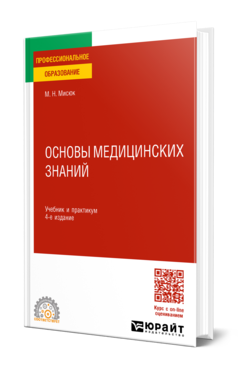 Мисюк М. Н.  Основы медицинских знаний : учебник и практикум для СПО / М. Н. Мисюк. — 3-е изд., перераб. и доп. — Москва : Издательство Юрайт, 2023. — 499 с. — (Профессиональное образование).

В курсе освещаются теоретические основы, причины возникновения и развития основных заболеваний человека, их современная классификация, подходы к лечению и способы профилактики. Рассматриваются медико-гигиенические аспекты здорового образа жизни. Особое внимание уделяется комплексу профилактических мер по нераспространению инфекций в детском коллективе, предупреждению детского травматизма и других неотложных состояний и заболеваний с целью сохранения и укрепления здоровья подрастающего поколения.
ПМ.06 ОСУЩЕСТВЛЕНИЕ ОРГАНИЗАЦИОННО-АНАЛИТИЧЕСКОЙ ДЕЯТЕЛЬНОСТИ
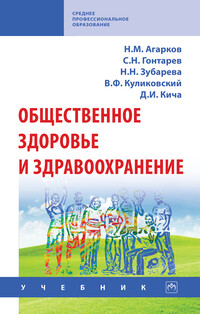 Общественное здоровье и здравоохранение : учебник / Н. М. Агарков, С. Н. Гонтарев, Н. Н. Зубарева, В. Ф. Куликовский, Д. И. Кича. — Москва : ИНФРА-М, 2023. — 560 с. 

Учебник разработан в соответствии с программой по учебной дисциплине «Общественное здоровье и здравоохранение», утвержденной Министерством здравоохранения Российской Федерации. Включает современные знания в области общественного здоровья и здравоохранения. Дополнительно также включены лекции по экономике здравоохранения и автоматизированным системам управления в здравоохранении. Рассчитан на студентов и преподавателей медицинских университетов и факультетов, врачей различных специальностей.
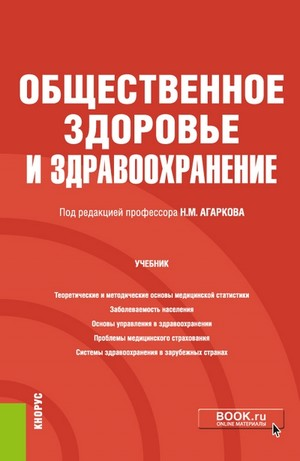 Общественное здоровье и здравоохранение : учебник / Н. М. Агарков, О. Л. Фабрикантов, С. И. Николашин [и др.] ; под общ. ред. Н. М. Агаркова. — Москва : КноРус, 2022. — 623 с.

Разработан в соответствии с программой по учебной дисциплине «Общественное здоровье и здравоохранение», утвержденной Министерством здравоохранения РФ. Включает в себя современные знания в области общественного здоровья и здравоохранения. Дополнительно содержит лекции по экономике здравоохранения и автоматизированным системам управления в здравоохранении.
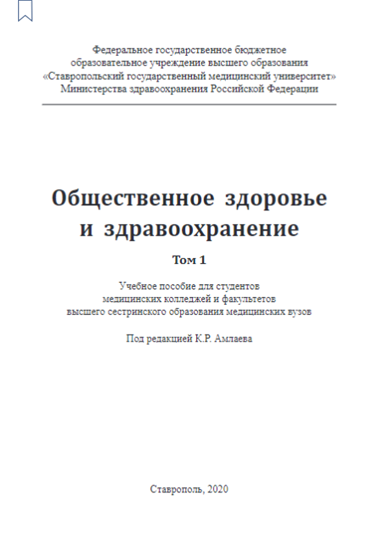 Общественное здоровье и здравоохранение. Т. 1 : учебное пособие для студентов медицинских колледжей : в 2 томах / под редакцией К. Р. Амлаева. — Ставрополь : СтГМУ,  2020. — 228 с. 

Содержит основные положения, необходимые для обучения дисциплине, отличается логичностью и последовательностью изложения материала. При составлении учебного пособия использованы новейшие приказы, постановления и другие нормативные акты, регламентирующие работу среднего медицинского персонала и деятельность медицинских организаций.
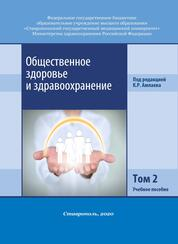 Общественное здоровье и здравоохранение. Т. 2 : учебное пособие для студентов медицинских колледжей / ред. К. Р. Амлаев. —  Ставрополь : Изд-во СтГМУ, 2020. —  224 с. 

Содержит основные положения, необходимые для обучения дисциплине, отличается логичностью и последовательностью изложения материала. При составлении учебного пособия использованы новейшие приказы, постановления и другие нормативные акты, регламентирующие работу среднего медицинского персонала и деятельность медицинских организаций.
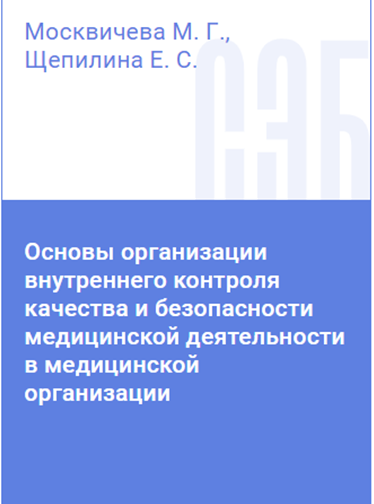 Москвичева М. Г. Основы организации внутреннего контроля качества и безопасности медицинской деятельности в медицинской организации : учебное пособие / М. Г. Москвичева, Е.С. Щепилина. — Челябинск : Изд-ва ЮУГМУ, 2022. — 135 с. 

Положения о порядке организации и проведения внутреннего контроля качества и безопасности медицинской деятельности и организации работы по проведению внутреннего контроля качества и безопасности медицинской деятельности в медицинской организации
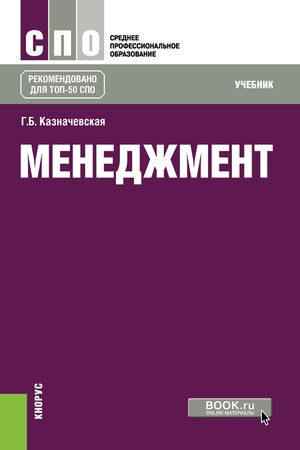 Казначевская Г. Б. Менеджмент : учебник / Г. Б. Казначевская. — Москва : КноРус, 2023. — 240 с. — (Среднее профессиональное образование). 

Рациональная структура учебника способствует легкому усвоению учебного материала. Рассмотрены актуальные проблемы менеджмента, основное внимание уделено управленческим функциям, формальному и неформальному взаимодействию работников в организации, деловому и управленческому общению, вопросам самоменеджмента.
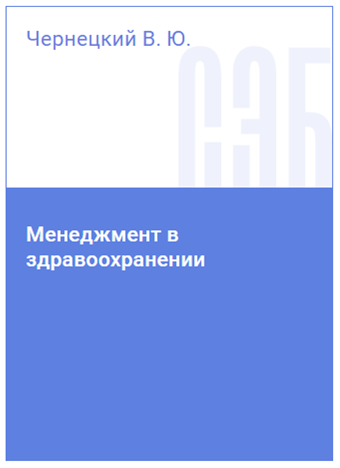 Чернецкий В. Ю. Менеджмент в здравоохранении : учебное пособие / В. Ю. Чернецкий. — Донецк : ДОНАУИГС, 2019. — 205 с. 

Учебное пособие «Менеджмент в здравоохранении» предназначено для углубленного изучения и освоения теоретических вопросов, связанных с использованием и совершенствованием основных методов и механизмов управления в сфере здравоохранения.
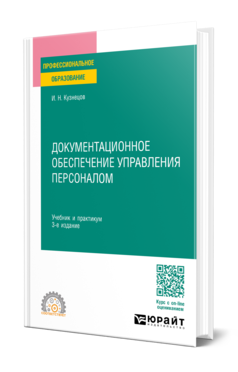 Кузнецов И. Н.  Документационное обеспечение управления. Документооборот и делопроизводство : учебник и практикум для СПО / И. Н. Кузнецов. — 4-е изд., перераб. и доп. — Москва : Издательство Юрайт, 2023. — 545 с. — (Профессиональное образование). 

В курсе изложены правила документирования управленческой деятельности и принципы создания системы управления документами. Приведены образцы важнейших видов управленческой и кадровой документации. В издании содержатся сведения о нормативно-правовой и методической базе в области документационного обеспечения управления персоналом, даны основные понятия, локальные документы, регламентирующие управление персоналом организации в соответствии с трудовым законодательством Российской Федерации. Представлена информация, необходимая для подготовки служебных документов и ведения переписки, решения других вопросов, возникающих в повседневной работе. Особое внимание уделено правилам оформления служебных документов в соответствии с требованиями ГОСТ Р 7.0.97-2016. Каждая тема сопровождается вопросами и заданиями для самоконтроля.
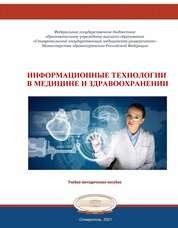 Хрипунова А. А. Информационные технологии в медицине и здравоохранении : учебно-методическое пособие / А. А. Хрипунова, Е. В. Максименко. —  Ставрополь : Изд-во СтГМУ, 2021. —  88 с. 

В учебно-методическом пособии рассмотрены информационные системы, нашедшие применение в медицине и здравоохранении, особое внимание уделено вопросам организации, функциям и принципам работы автоматизированного рабочего места врача. Отражены роль компьютерных коммуникаций в медицине, вопросы информационной безопасности. В пособие включены вопросы для самоконтроля, а также справочная информация.
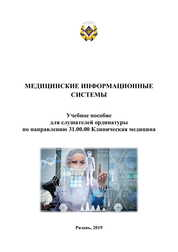 Медицинские информационные системы : учебное пособие по направлению 31.00.00 Клиническая медицина / Т. Г. Авачева [и др.]. —  Рязань : ОТСиОП, 2019. —  134 с. 

Учебное пособие предназначено для изучения дисциплины «Медицинские информационные системы».
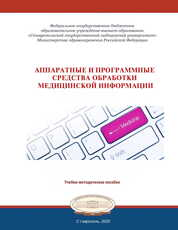 Максименко Е. В. Аппаратные и программные средства обработки медицинской информации : учебно-методическое пособие / Е.В. Максименко, А.А. Хрипунова.  —  Ставрополь : Изд-во СтГМУ, 2020. —  104 с. 

Учебно-методическое пособие составлено в соответствии с рабочей программой по дисциплине «Медицинская информатика». В издании вводятся основные понятия информатики, формируется общее представление о назначении и принципах работы персонального компьютера, информационно-телекоммуникационных сетях и информационной безопасности. Описаны приемы работы с наиболее часто используемыми прикладными программами пакета Microsoft Office. Особое внимание уделено вопросам обработки медицинской информации и роли компьютерных коммуникаций в медицине. В пособие включены вопросы для самоконтроля и список рефератов.
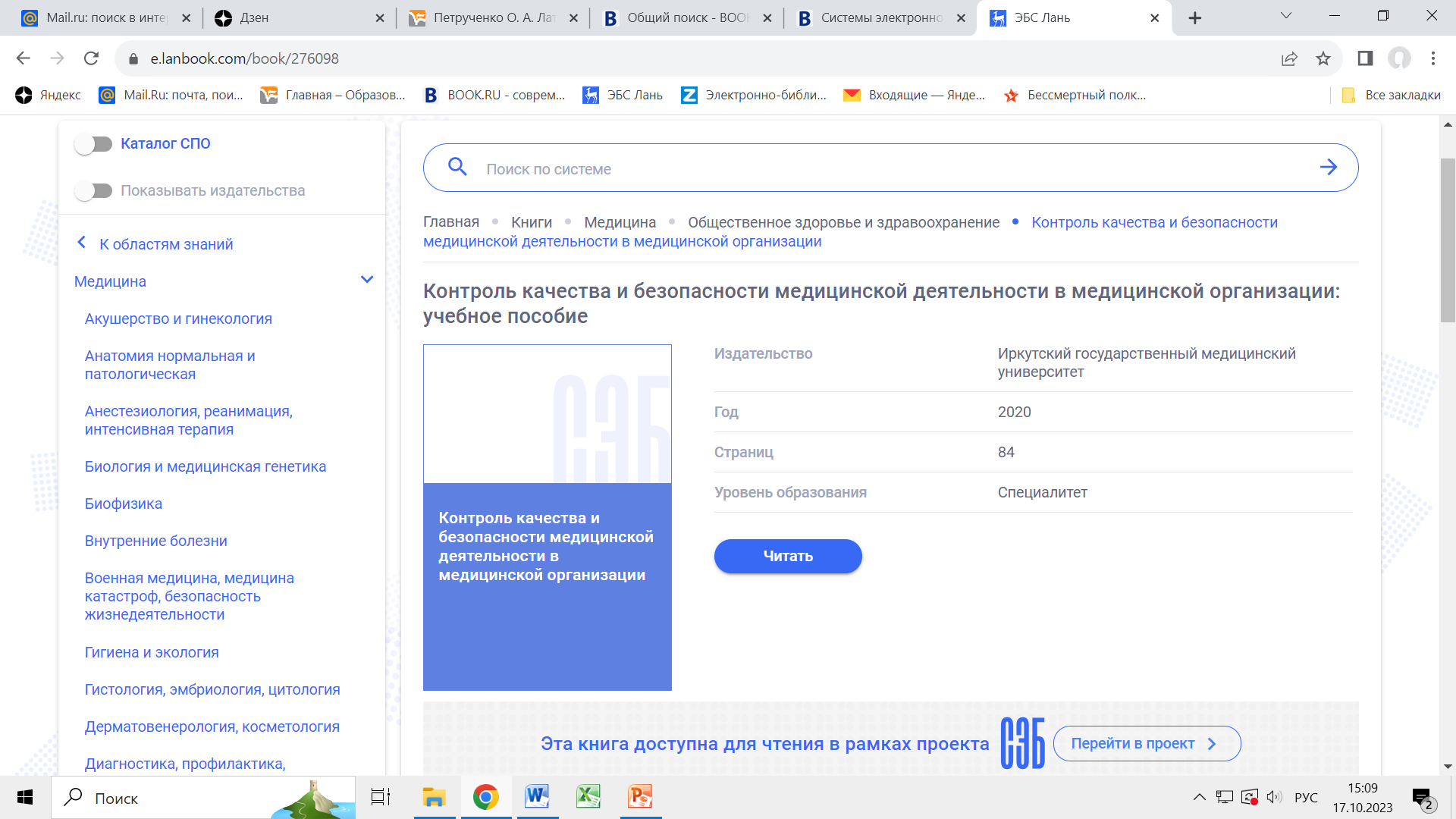 Контроль качества и безопасности медицинской деятельности в медицинской организации : учебное пособие / Г. М. Гайдаров [и др.]. — Иркутск : ИГМУ, 2020. — 84 с. 

В учебном пособии освещены основные понятия качества и безопасности медицинской деятельности, подробно изложены формы, средства и механизмы организации государственного, ведомственного, внутреннего контроля качества и безопасности медицинской деятельности.
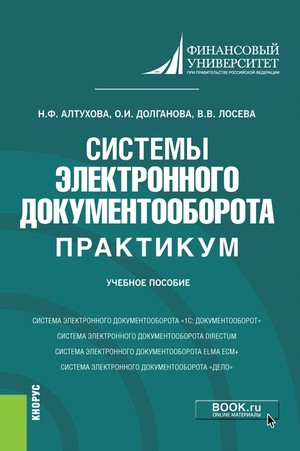 Алтухова Н. Ф. Системы электронного документооборота : учебное пособие / Н. Ф. Алтухова, А. Л. Дзюбенко, В. В. Лосева, Ю. Б. Чечиков. — Москва : КноРус, 2023. — 201 с. 

Продолжает тему эффективного управления документооборотом организации, рассмотренную в пособии «Системы электронного документооборота». Приводятся примеры решения практических задач в нескольких системах электронного документооборота.
Шувалова Н. Н.  Основы делопроизводства : учебник и практикум для СПО / Н. Н. Шувалова, А. Ю. Иванова ; под общей редакцией Н. Н. Шуваловой. — 3-е изд., перераб. и доп. — Москва : Издательство Юрайт, 2023. — 384 с. — (Профессиональное образование). 

В курсе рассматриваются теоретические и нормативно-методические основы традиционного и электронного делопроизводства, анализируются терминологический аппарат современного делопроизводства, порядок составления и оформления служебных документов. Отличительную особенность данного курса составляет междисциплинарный подход к изучению и созданию документа, поэтому большое внимание уделено не только технологическим вопросам, но и языку служебного документа, составляющему содержательную основу любой информации. Включение в практикум тестовых и практических заданий, активное использование метода самостоятельного выявления и исправления типичных ошибок в управленческих документах путем их редактирования позволяет закрепить усвоенные знания, сформировать умения и навыки составления, оформления документов и организации работы с ними, выработать навыки критического осмысления освоенного материала и самостоятельную позицию, овладеть официально-деловым стилем письменной речи.
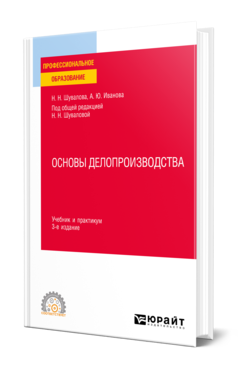